ESCUELA NORMAL DE EDUCACIÓN PREESCOLAR



Licenciatura en educación preescolar 
Materia: Trabajo Docente y Proyectos de Mejora Escolar
Profra.: Dolores Patricia Segovia Gómez
Unidad de aprendizaje 2: Propuestas de innovación al Trabajo docente en el marco del Proyecto Escolar de Mejora Continua (PEMC)
DIARIO DE LA EDUCADORA NORMALISTA
Alumna: Yazmin Tellez Fuentes N.L. 20
Sexto semestre Sección A
 
Saltillo, Coahuila
21 – 25 de junio de 2021
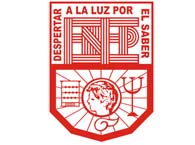 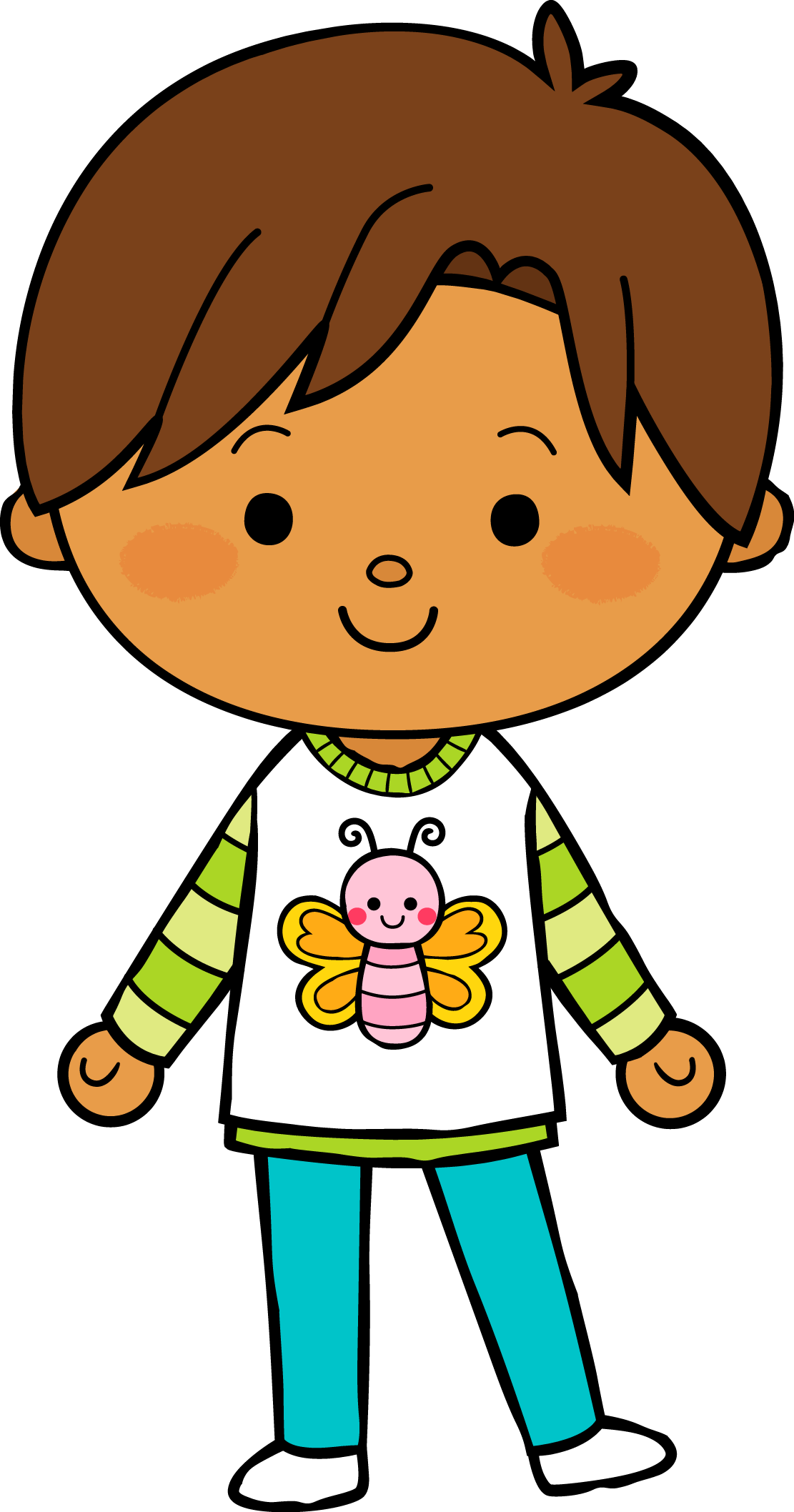 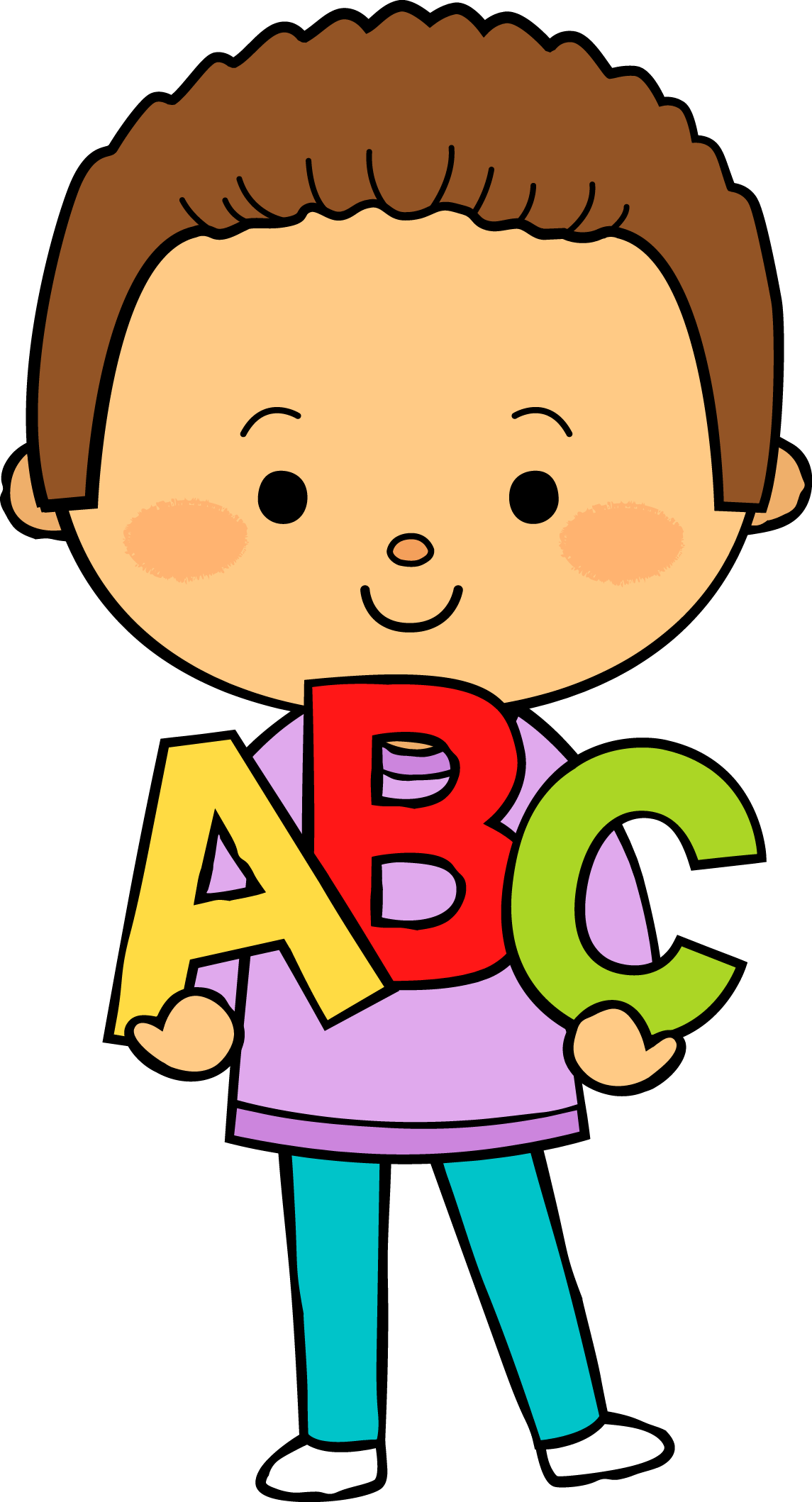 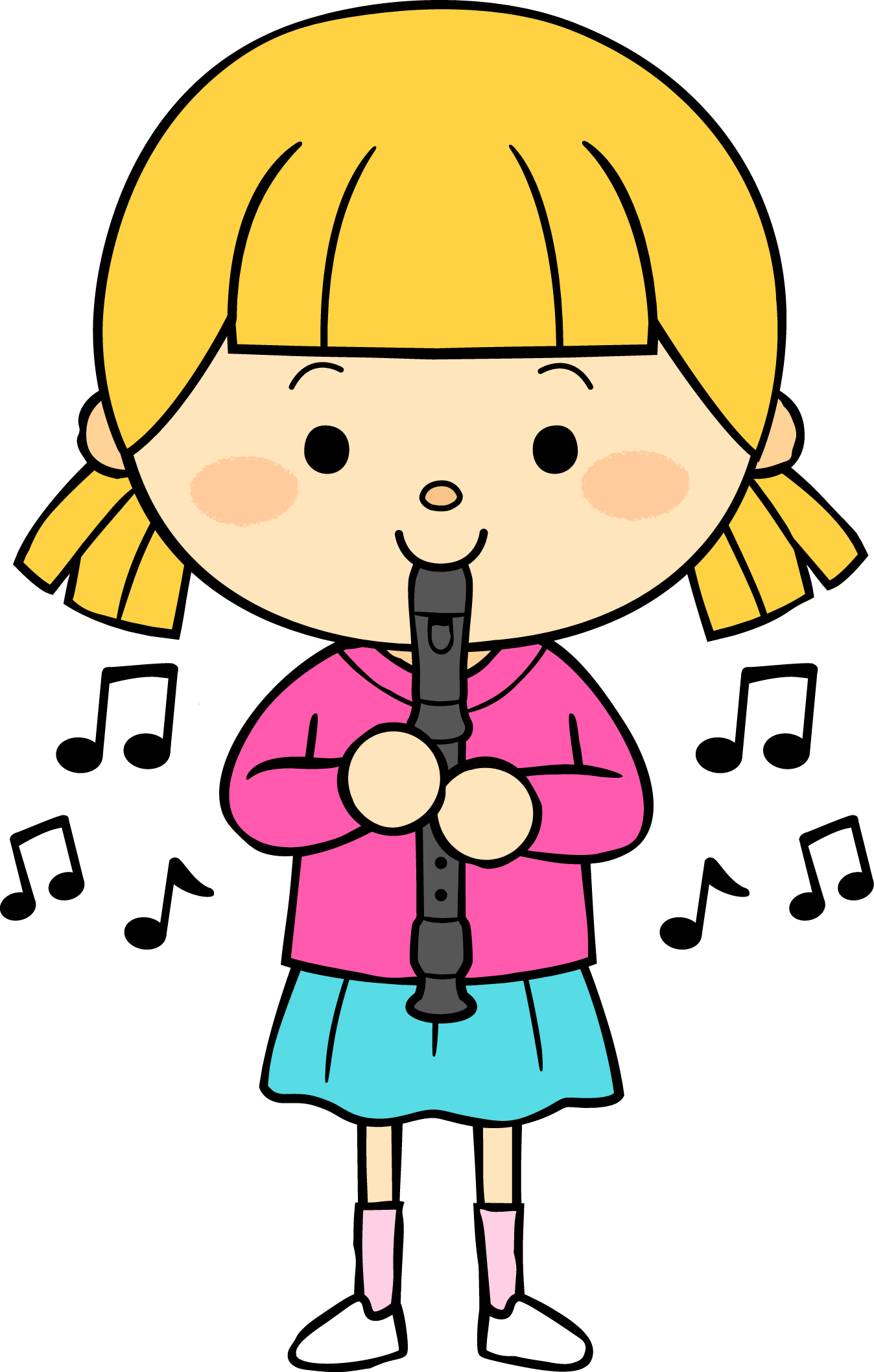 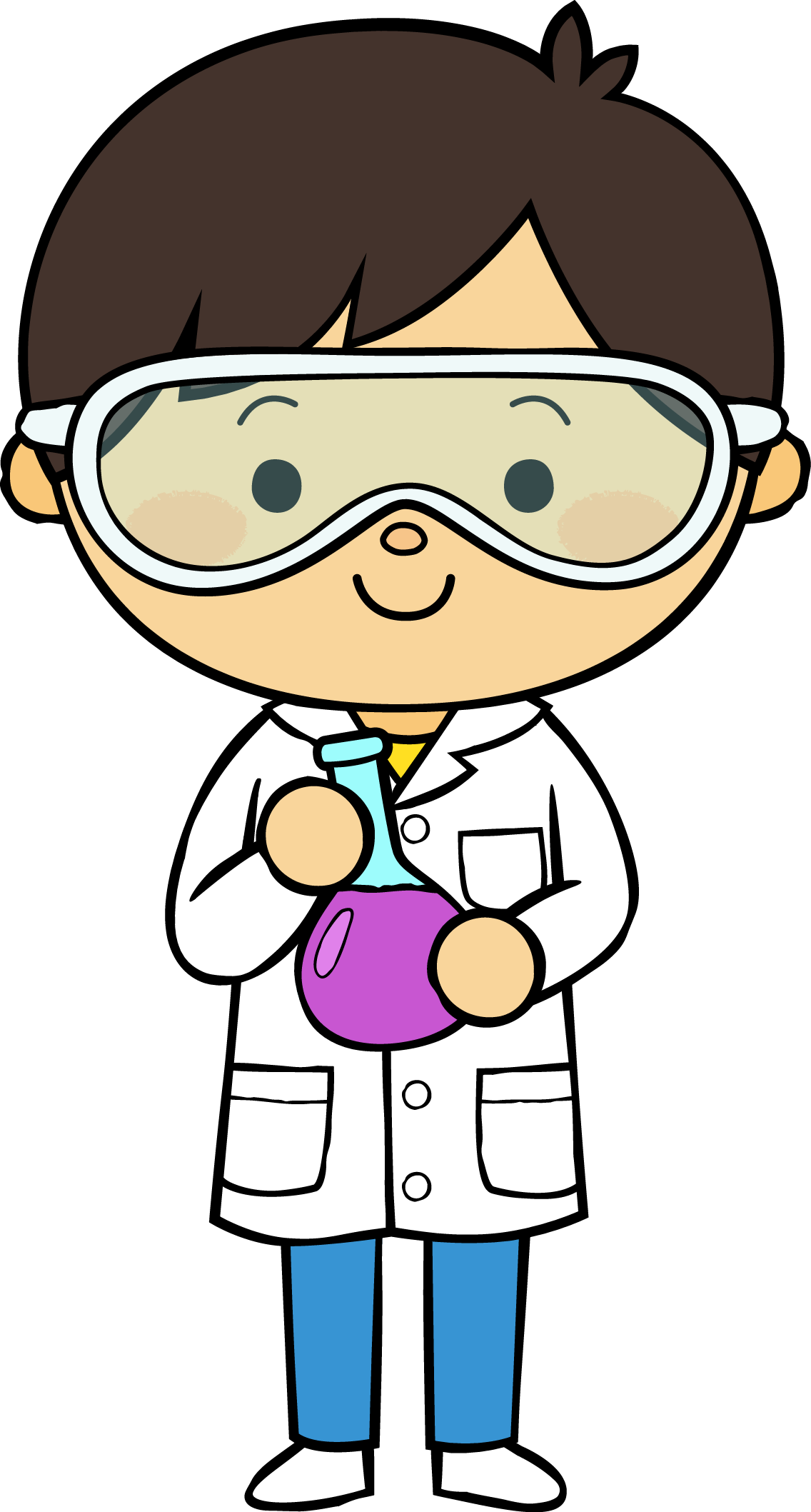 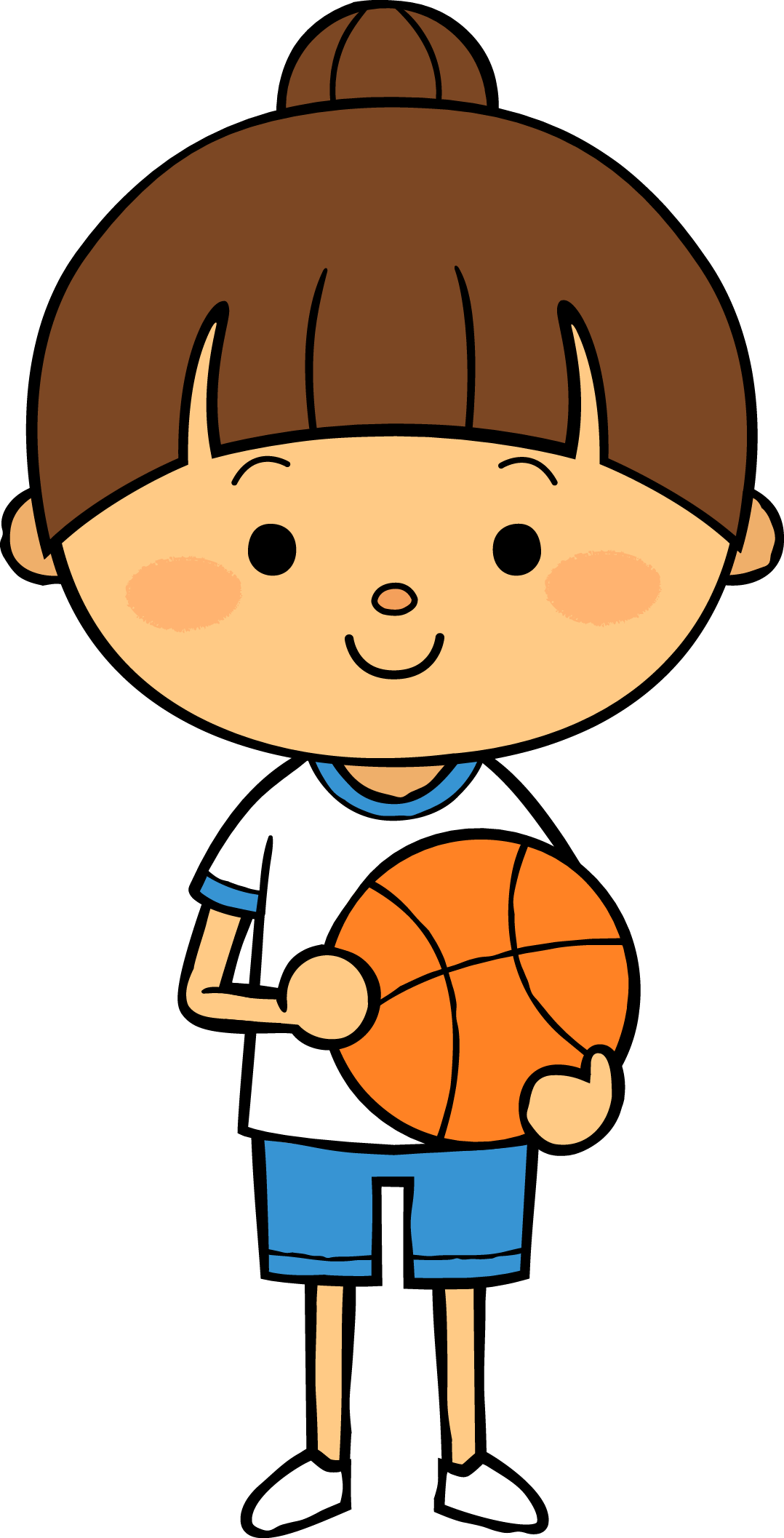 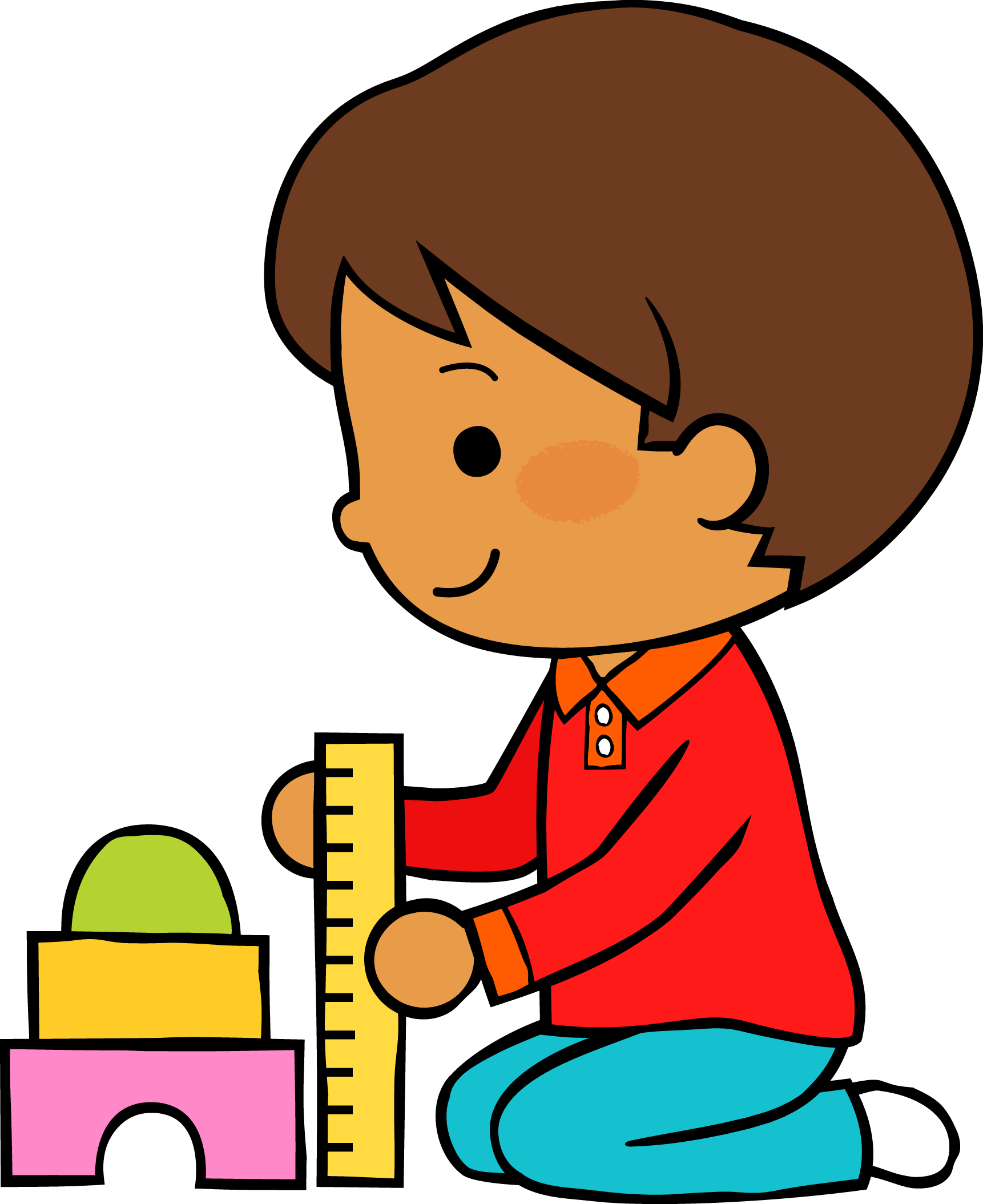 21         06       2021
M
M
J
V
L
Autoevaluación
Manifestaciones de los alumnos
Aspectos de la planeación didáctica
Campos de formación y/o áreas de desarrollo personal y social a favorecer
Pensamiento 
matemático
Lenguaje y
comunicación
Exploración del mundo natural y social
Educación 
Física
Educación Socioemocional
Artes
La jornada de trabajo fue:
Exitosa
Buena
Regular
Mala
Observaciones
El plan llegó a modificarse un poco porque los juegos los terminaron muy rápido, por lo tanto el nivel de complejidad fue el adecuado pero no fueron suficientes retos.
Logro de los aprendizajes esperados 
      Materiales educativos adecuados
       Nivel de complejidad adecuado 
       Organización adecuada
       Tiempo planeado correctamente
       Actividades planeadas conforme a lo planeado
Interés en las actividades
Participación de la manera esperada
Adaptación a la organización establecida
Seguridad y cooperación al realizar las actividades
Todos   Algunos  Pocos   Ninguno
Rescato los conocimientos previos
Identifico y actúa conforme a las necesidades e intereses de los alumnos  
Fomento la participación de todos los alumnos 
Otorgo consignas claras
Intervengo adecuadamente
Fomento la autonomía de los alumnos
Si            No
Logros
Dificultades
El orden de clase, no recordé las reglas a los alumnos y eso ocasionaba la participación por parte de todos.
Estuvieron entretenidos y pendientes a los juegos que fueron propuestos dentro de clase.
Problemas de razonamiento matemático en Preescolar
Los niños en esta edad son personas pensantes y activos, por lo tanto son capaces de resolver un reto o problemas matemáticos de una manera creativa y divertida a través de juegos, su imaginación, llegan a crear soluciones propias a situaciones problemáticas que se comparten y que se confrontan con otras soluciones. 
Sabemos que el alumno es poseedor de conocimientos previos, por lo tanto el pensamiento matemático involucra estrategias que deben ser divergentes, creativas y lógicas y que deben permitir darle solución a un problema que es desconocido para ellos, pero debe ser retador y de su interés para llegar a resolverlo. Por tal motivo, se manejó el juego de Mario Bross y Yoshi para ver qué tal está su razonamiento en cuanto a las matemáticas. 
“Las nociones matemáticas no se adquieren de una vez y para siempre sino que implican un largo proceso de construcción, un proceso continuo y permanente que abarca toda la vida de la persona” (Gónzalez, 2008), por lo que es necesario puntualizar en las acciones que orienten a los alumnos en formar y construir el concepto de las matemáticas desde edades tempranas y puedan favorecer a su vez las competencias que posibiliten a los alumnos poner en juego sus saberes en cualquier momento o etapa de su vida.
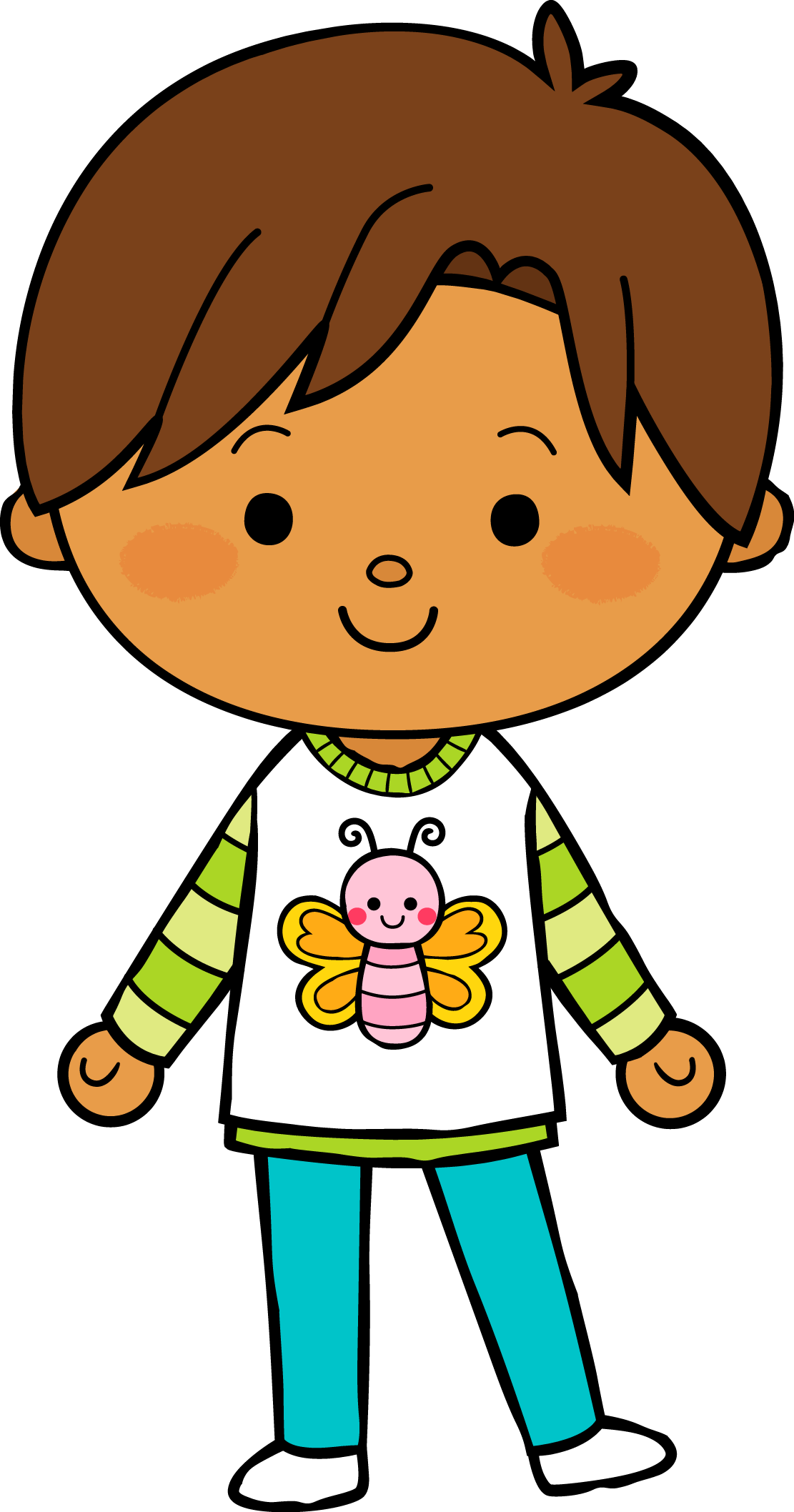 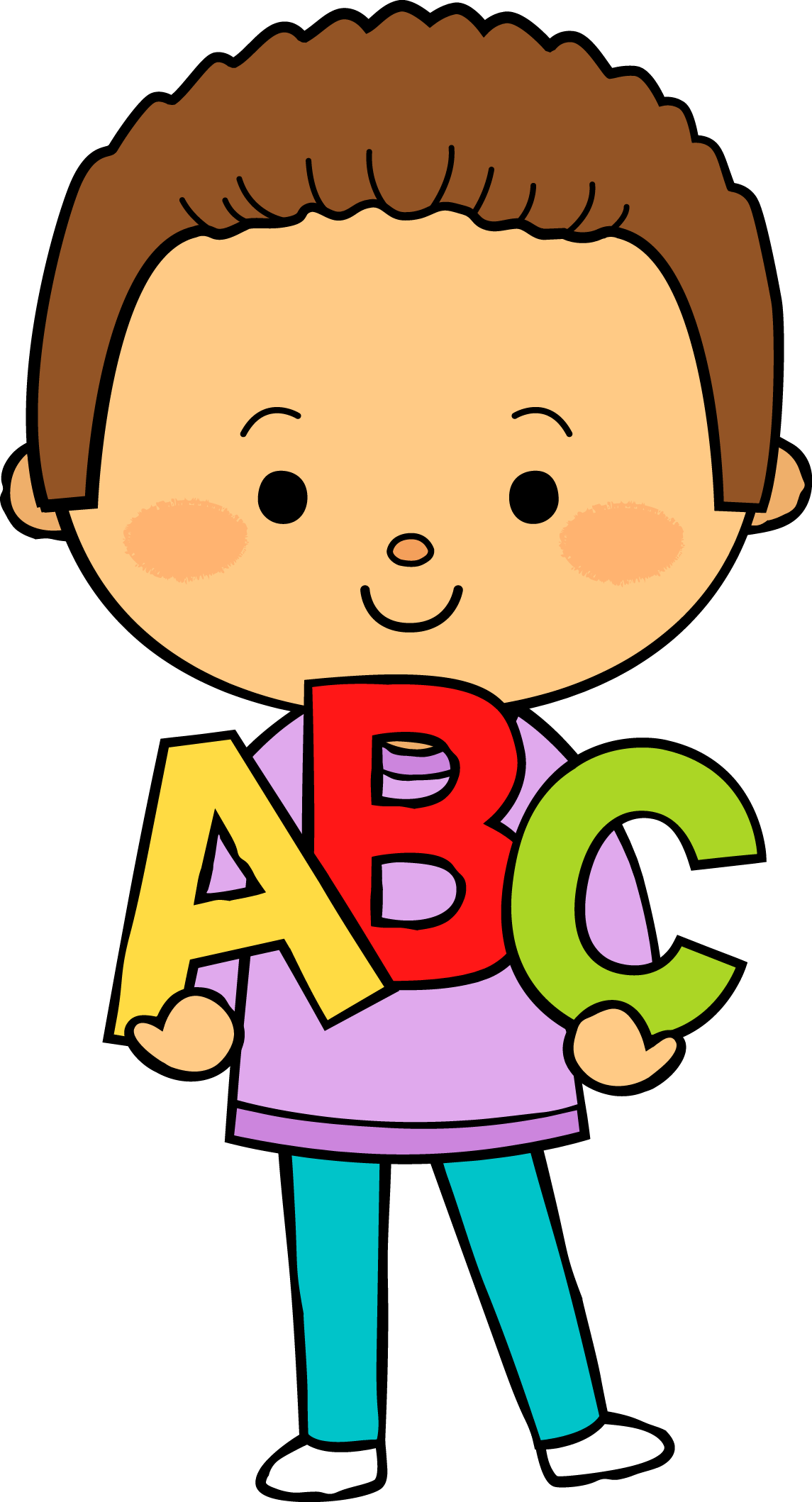 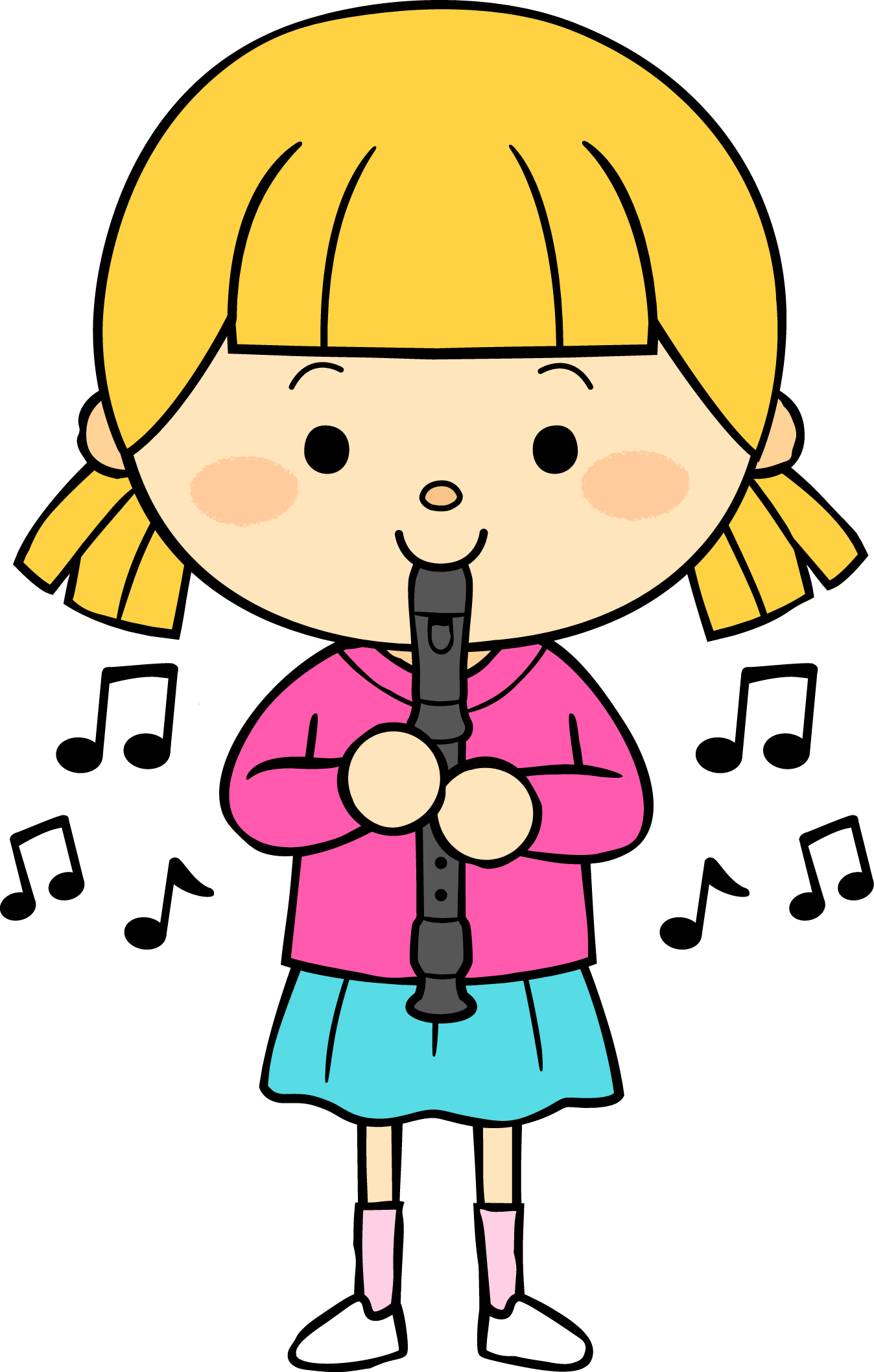 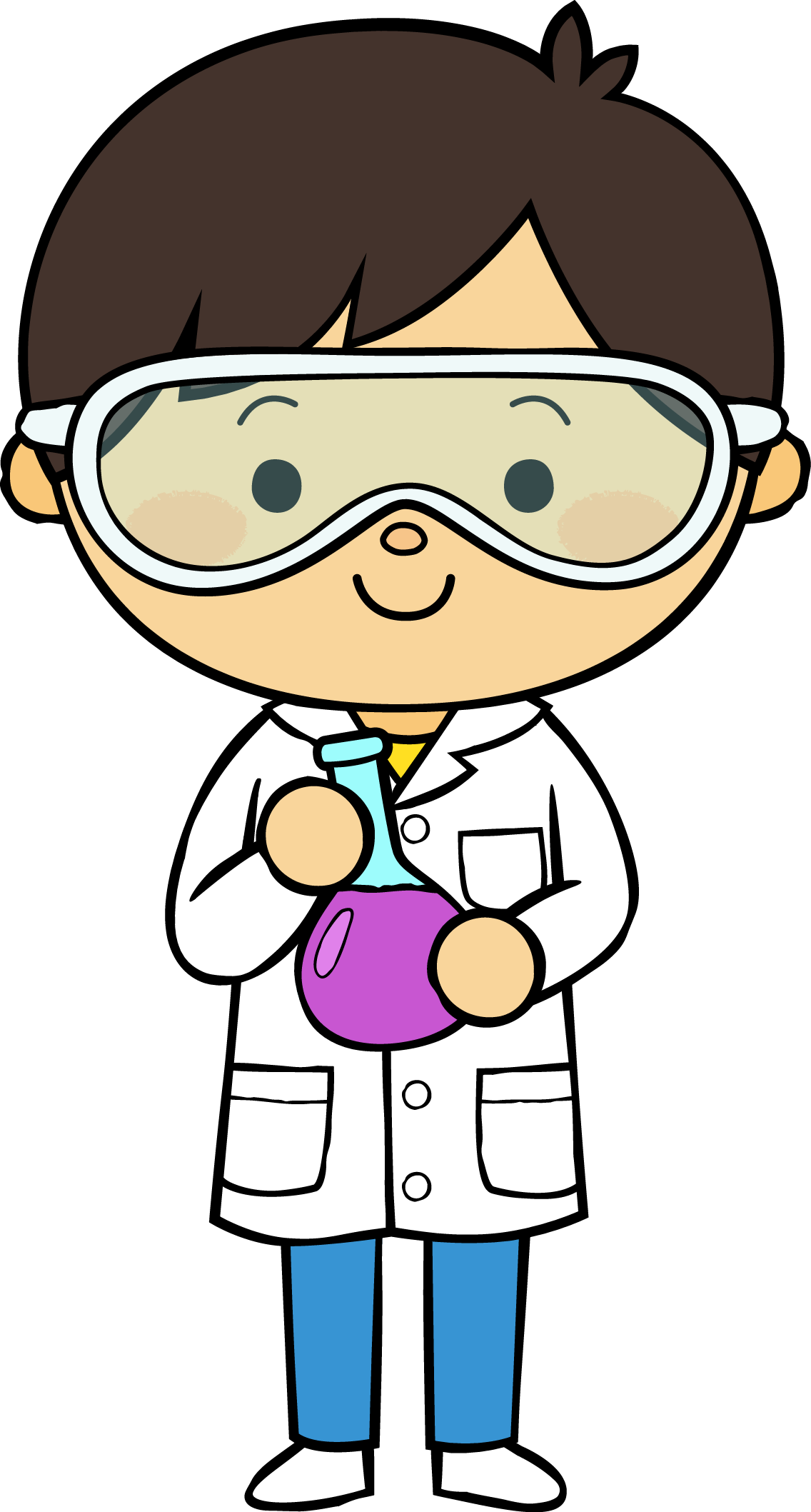 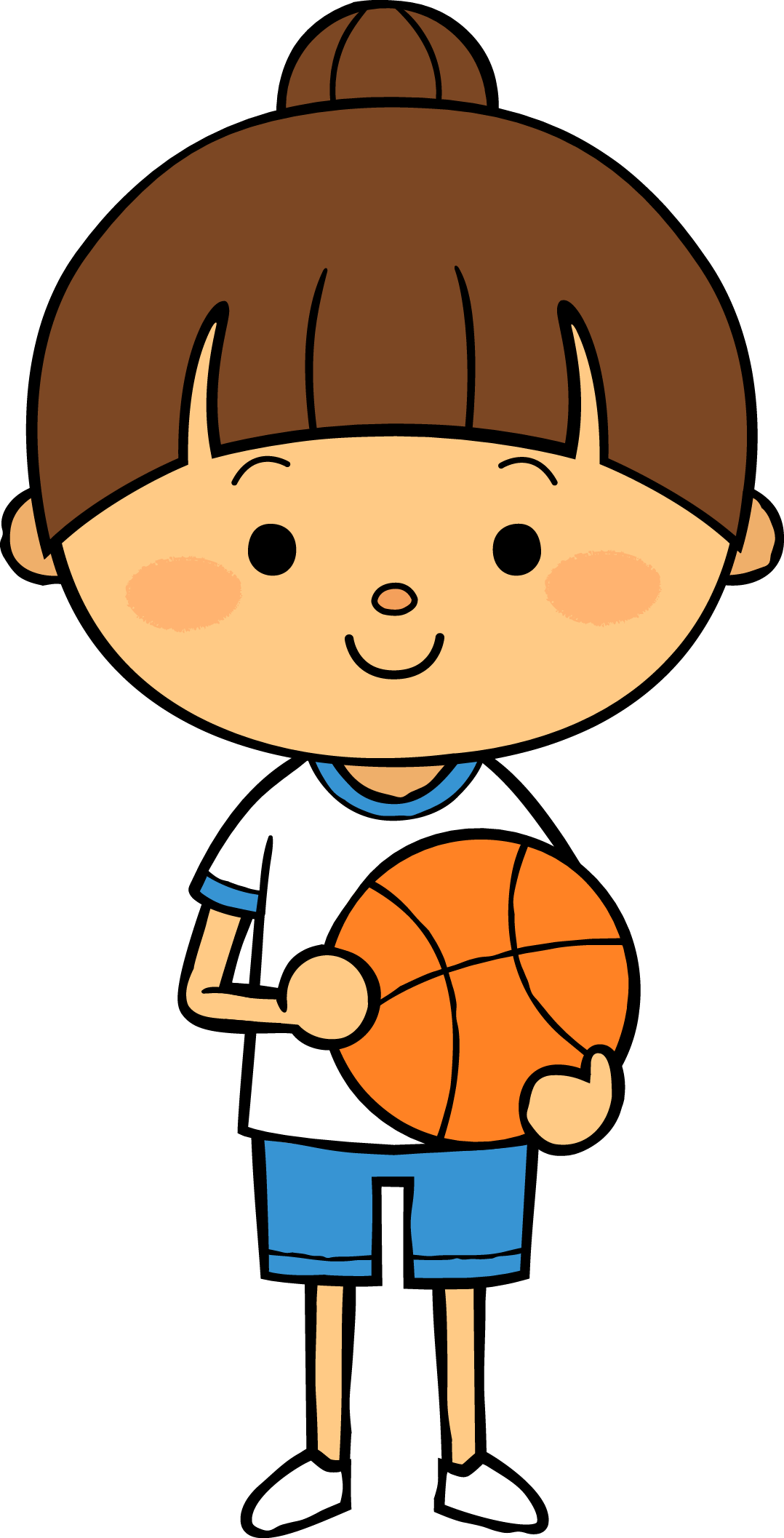 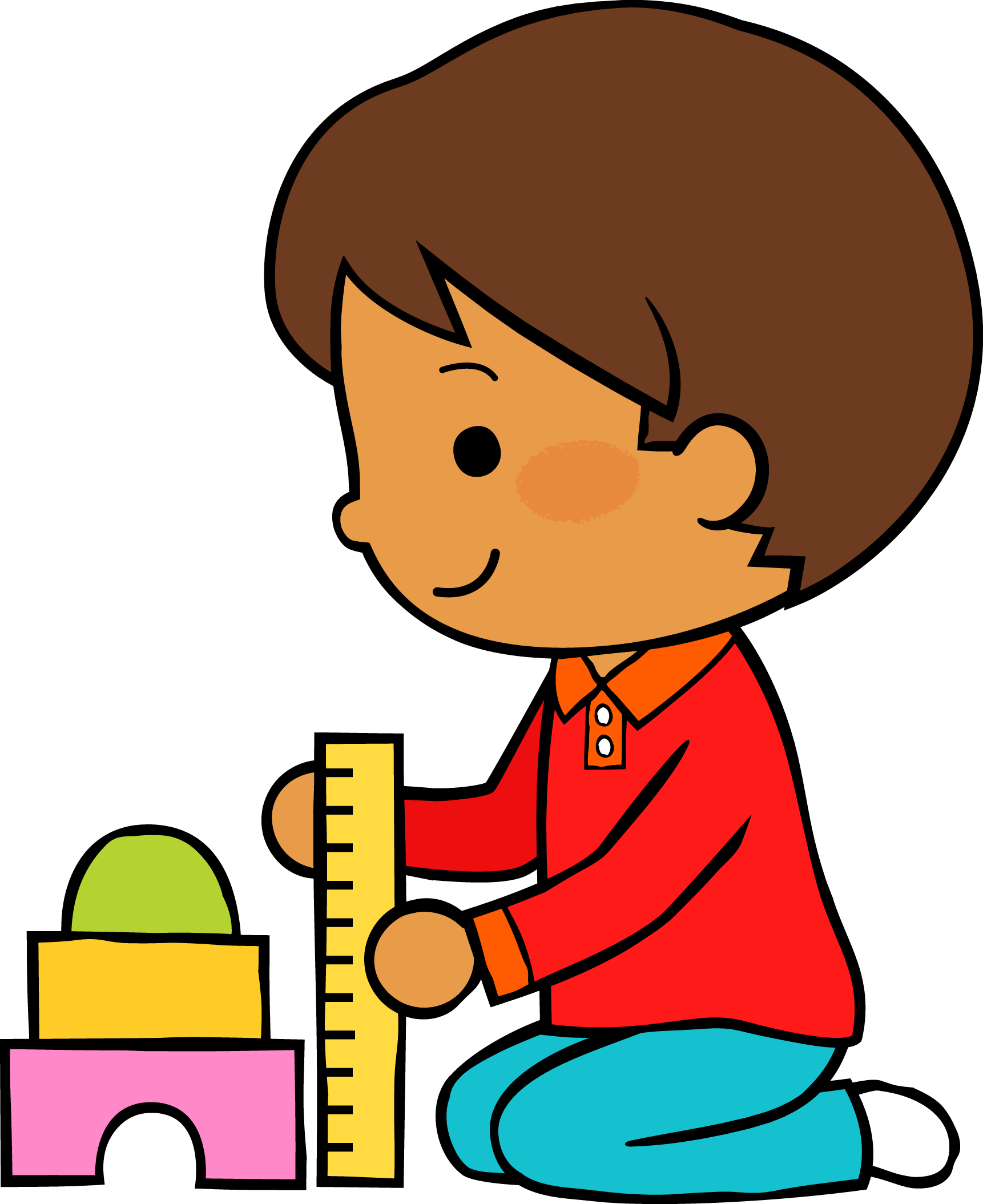 22         06       2021
M
M
J
V
L
Autoevaluación
Manifestaciones de los alumnos
Aspectos de la planeación didáctica
Campos de formación y/o áreas de desarrollo personal y social a favorecer
Pensamiento 
matemático
Lenguaje y
comunicación
Exploración del mundo natural y social
Educación 
Física
Educación Socioemocional
Artes
La jornada de trabajo fue:
Exitosa
Buena
Regular
Mala
Observaciones
-
Logro de los aprendizajes esperados 
      Materiales educativos adecuados
       Nivel de complejidad adecuado 
       Organización adecuada
       Tiempo planeado correctamente
       Actividades planeadas conforme a lo planeado
Interés en las actividades
Participación de la manera esperada
Adaptación a la organización establecida
Seguridad y cooperación al realizar las actividades
Todos   Algunos  Pocos   Ninguno
Rescato los conocimientos previos
Identifico y actúa conforme a las necesidades e intereses de los alumnos  
Fomento la participación de todos los alumnos 
Otorgo consignas claras
Intervengo adecuadamente
Fomento la autonomía de los alumnos
Si            No
Logros
Dificultades
-
-
La creatividad en Preescolar
A los niños les produce satisfacción el ser capaces de manejar y controlar cosas y resultados que están más allá de sus propios cuerpos, y les condice una clarificación y entendimiento de su mundo físico. Cuando más conocimientos adquieren, más fundamentación tienen para desarrollar nuevos conceptos. Al tocar, manipular, experimentar o sentir ya que de esta manera van a ampliar y profundizar su comprensión del mundo que los rodea. (Brown, S., 1991)
Es por eso que el día de hoy se realizó un experimento en su casa para que pudieran experimentar y sacar hipótesis en cuestión a la actividad a resolver.
Al momento de recibir algunas evidencias se pudo notar la emoción en los párvulos por ver lo que iba a pasar al combinar los ingredientes.

Brown, S. E. (1991). Experimentos de Ciencias en educación infantil (Vol. 18). Narcea Ediciones.
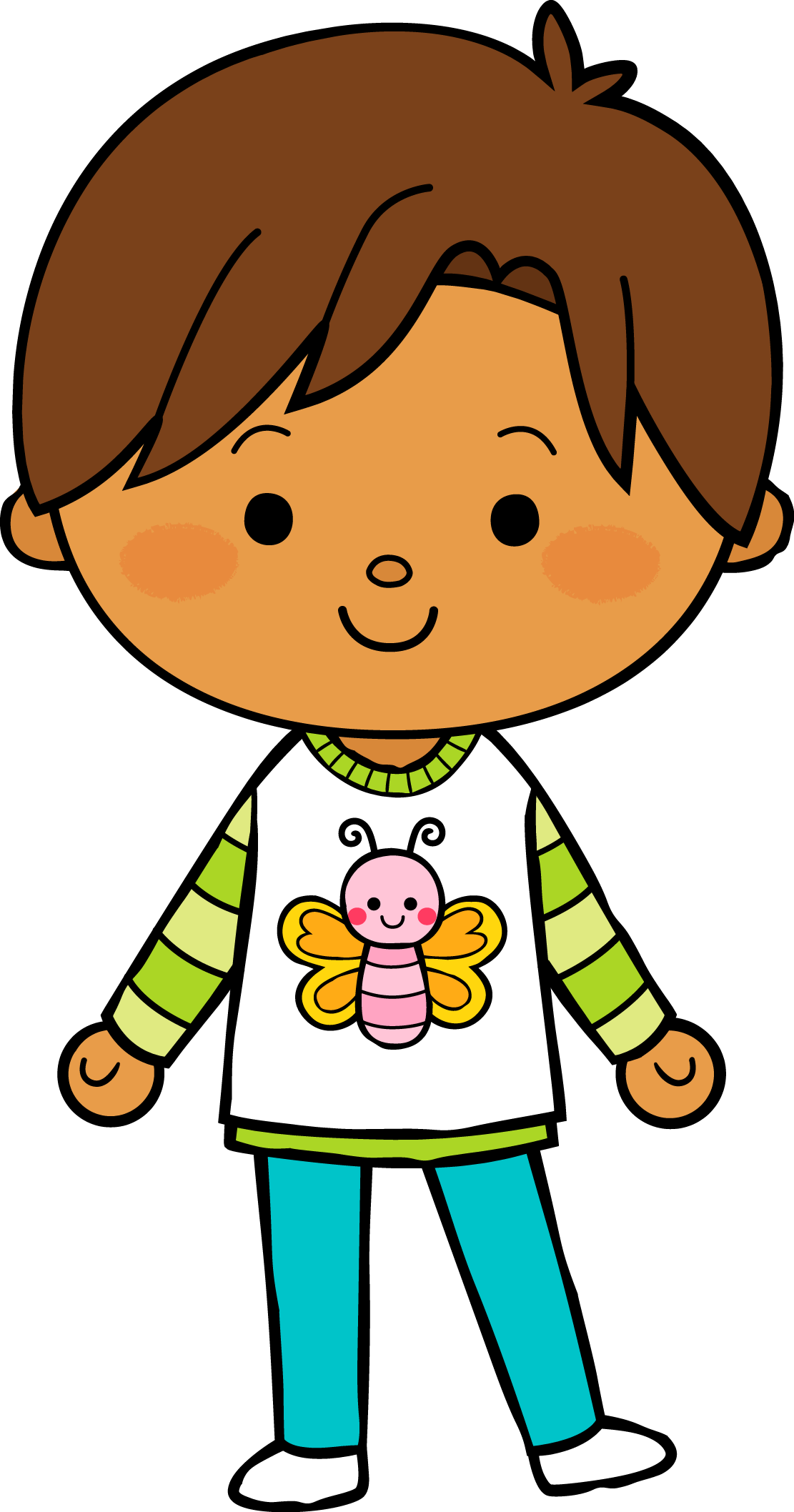 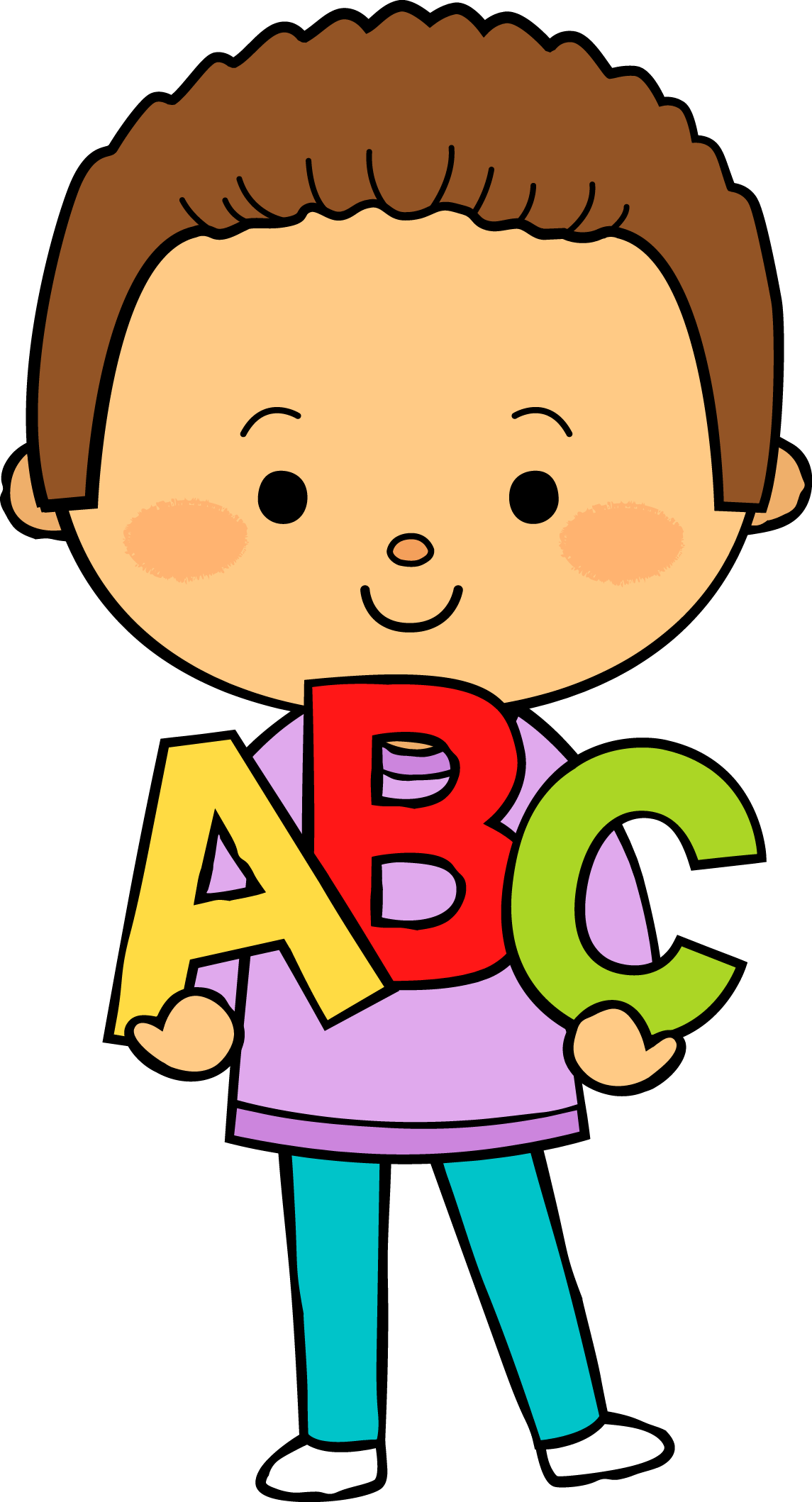 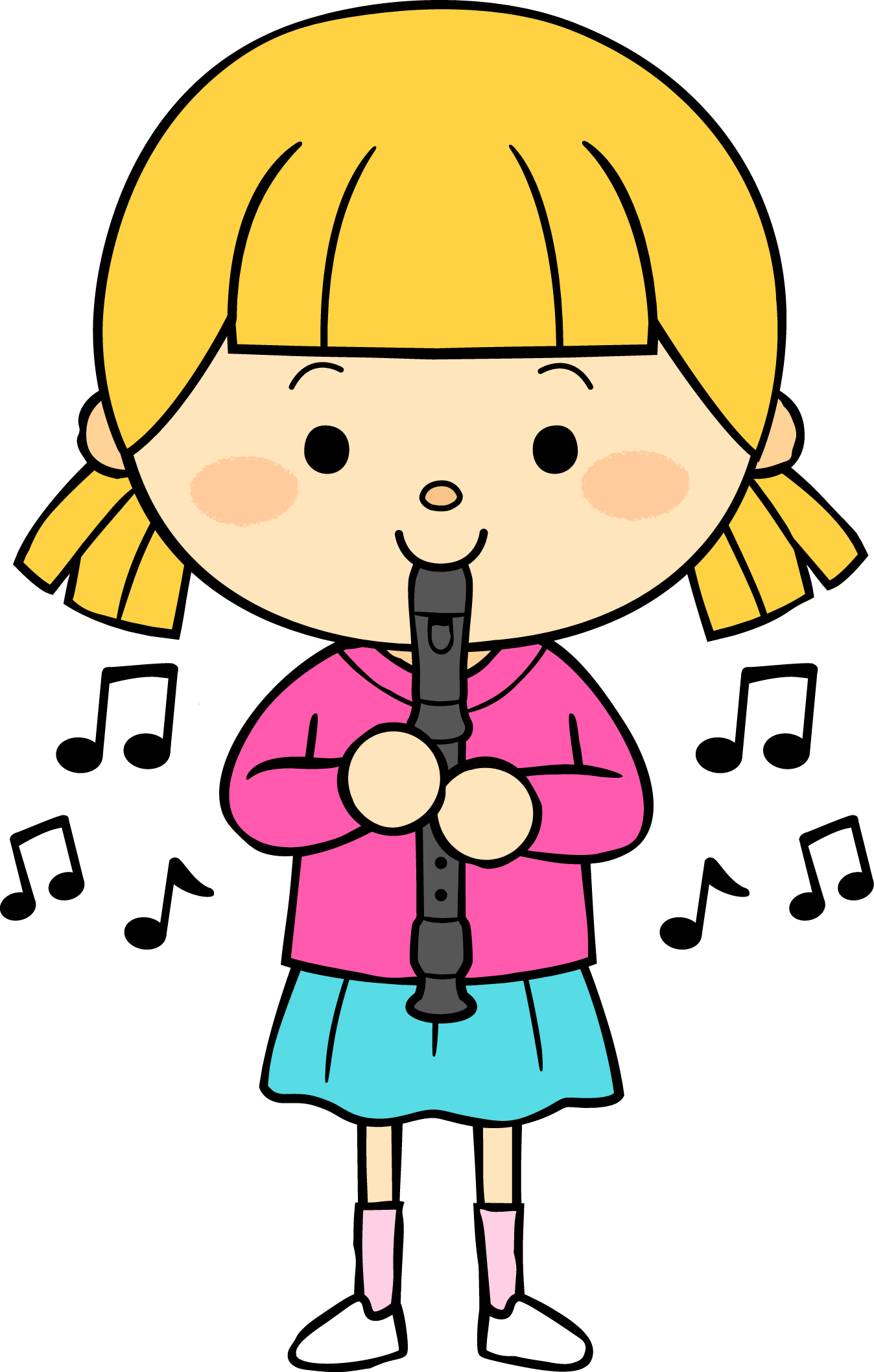 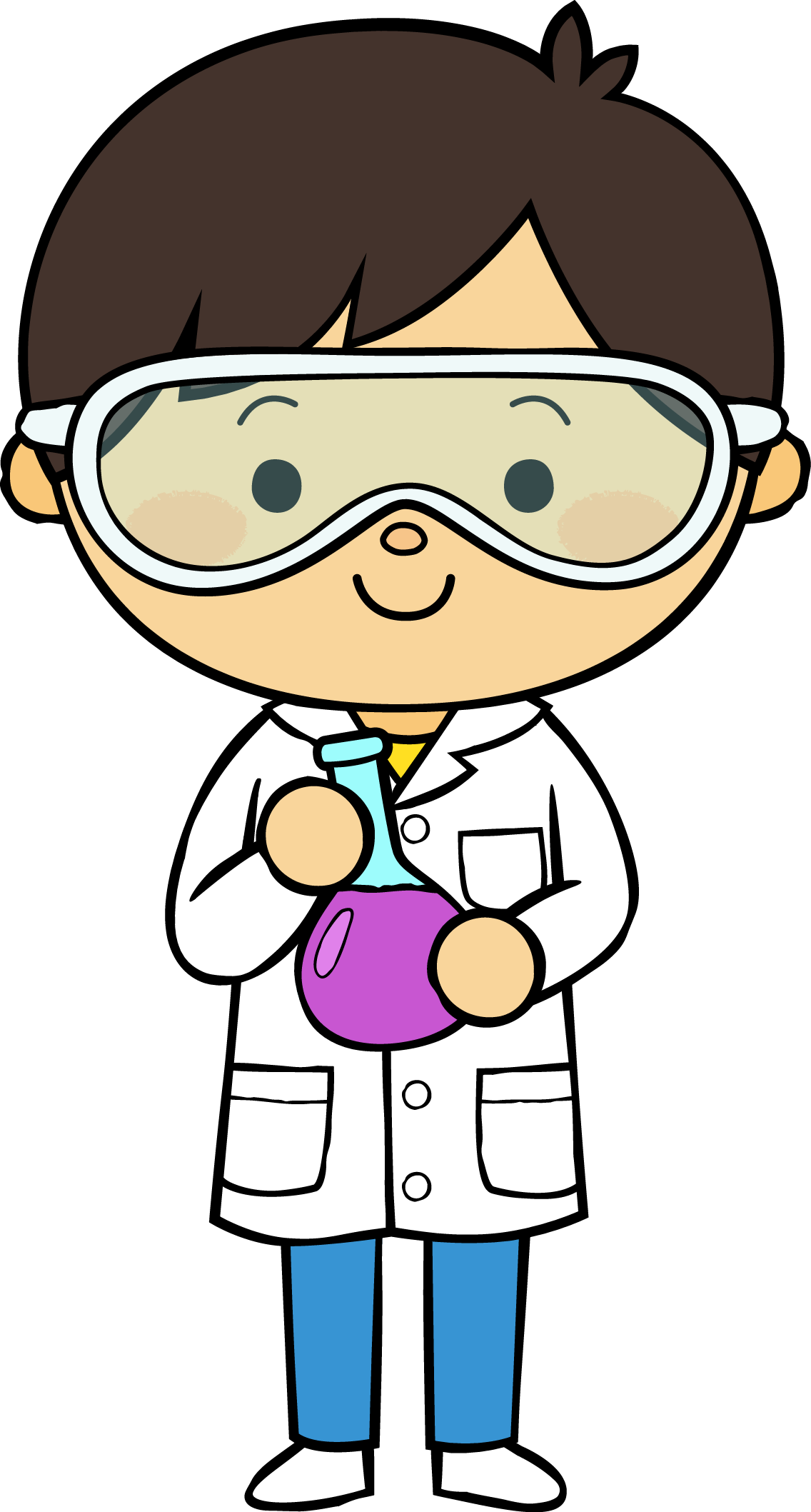 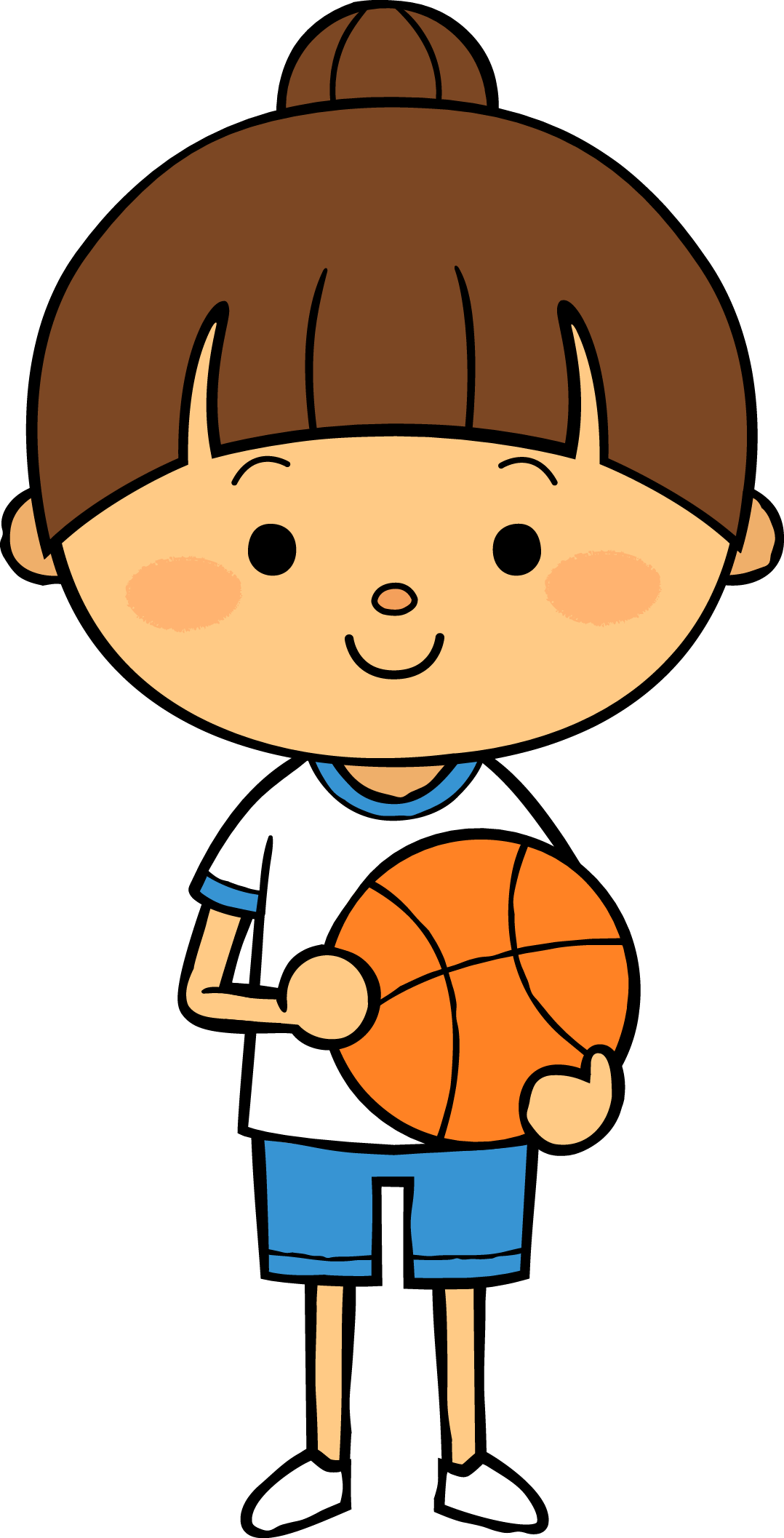 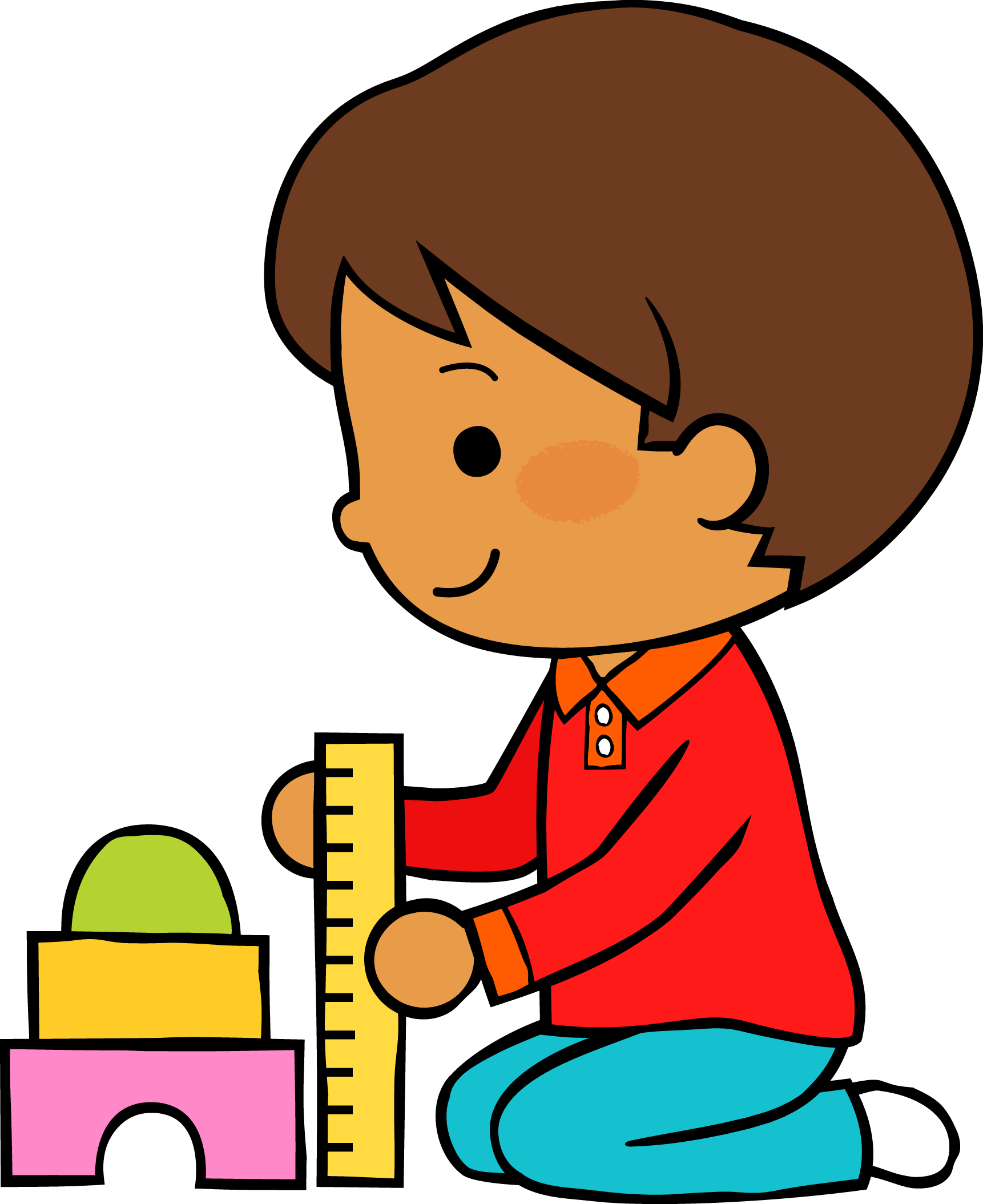 23         06       2021
J
M
M
V
L
Autoevaluación
Manifestaciones de los alumnos
Aspectos de la planeación didáctica
Campos de formación y/o áreas de desarrollo personal y social a favorecer
Pensamiento 
matemático
Lenguaje y
comunicación
Exploración del mundo natural y social
Educación 
Física
Educación Socioemocional
Artes
La jornada de trabajo fue:
Exitosa
Buena
Regular
Mala
Observaciones
-
Logro de los aprendizajes esperados 
      Materiales educativos adecuados
       Nivel de complejidad adecuado 
       Organización adecuada
       Tiempo planeado correctamente
       Actividades planeadas conforme a lo planeado
Interés en las actividades
Participación de la manera esperada
Adaptación a la organización establecida
Seguridad y cooperación al realizar las actividades
Todos   Algunos  Pocos   Ninguno
Rescato los conocimientos previos
Identifico y actúa conforme a las necesidades e intereses de los alumnos  
Fomento la participación de todos los alumnos 
Otorgo consignas claras
Intervengo adecuadamente
Fomento la autonomía de los alumnos
Si            No
Logros
Dificultades
Logré evaluar dentro de la clase a los alumnos, se consiguió la participación de aquellos que son más introvertidos, estuvieron atentos a la actividad del día y se logró pasar un buen rato en la última clase del ciclo escolar.
No hubo ninguna.
El dinero en Preescolar
De acuerdo con Obando, G., y Vásquez, N. (2008) el contar es aquella acción básica para el desarrollo del concepto de número natural, pero, sobre todo, si esta acción está mediada por la necesidad de comunicar o interactuar con otros: a través de un juego para determinar los marcadores de cada jugador, para comunicar a otros cuanto se tiene de algo, para comparar cantidades, entre otras.
El día de hoy se llevo el juego de “adivina la película” en el cual los niños iban ganando dinero si adivinaban la película para al finalizar hacer la sumatoria de las monedas que ganaron para así al finalizar poder comprar una película o corto que fuera de su gusto.
Además que para sacar los aprendizajes previos se realizó una actividad donde compraban algunos libros de acuerdo a las monedas de $1, $2, $5 y $10 para poder saber si podían sumarlas y si sabían su uso.

La clase fue entretenida y se notó ya que los alumnos no estuvieron aburridos además que prestaban atención a los emojis que salían para poder ganar dinero o adivinar la película.

Obando, G., & Vásquez, N. (2008). Pensamiento numérico del preescolar a la educación básica.
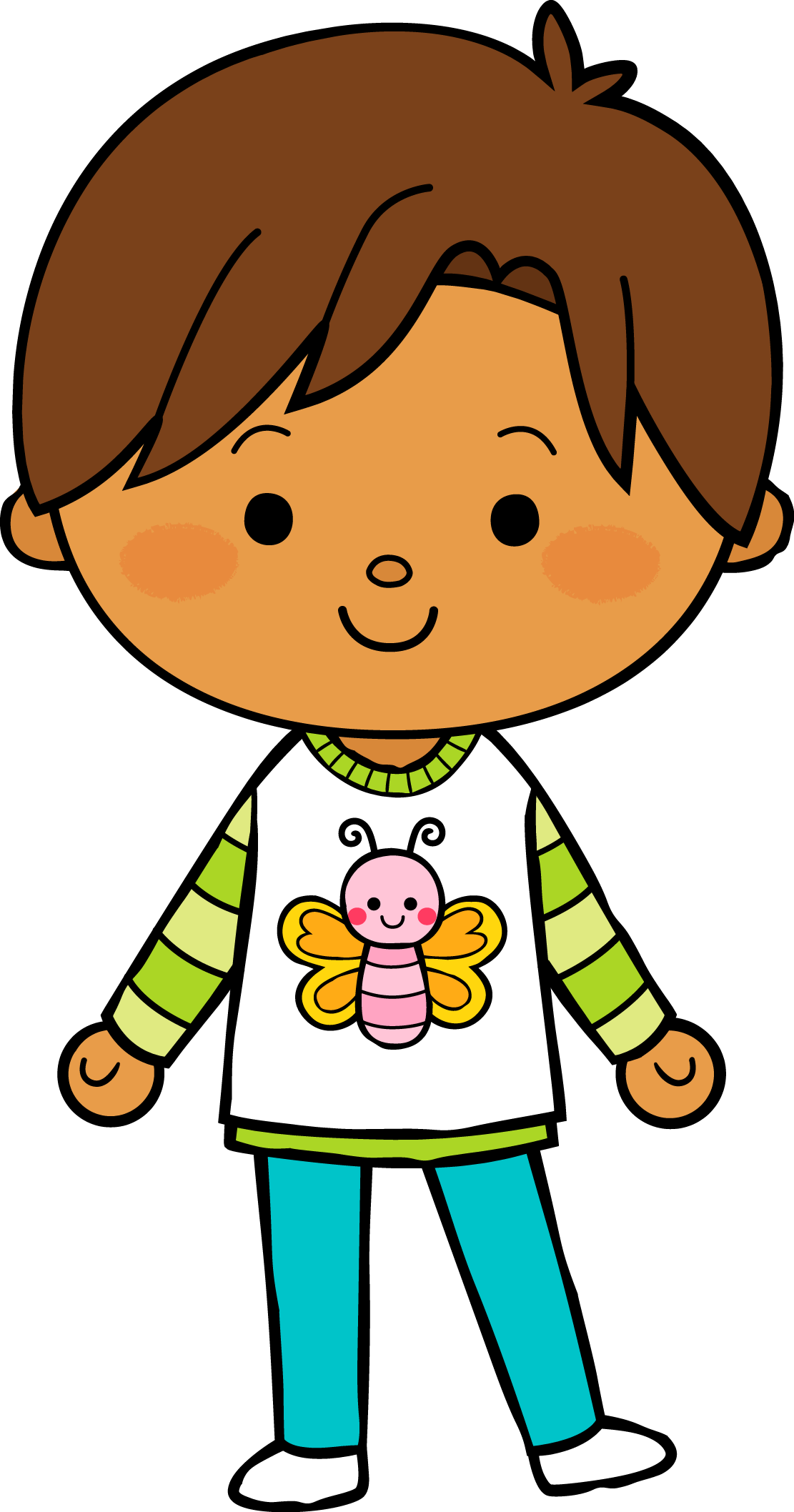 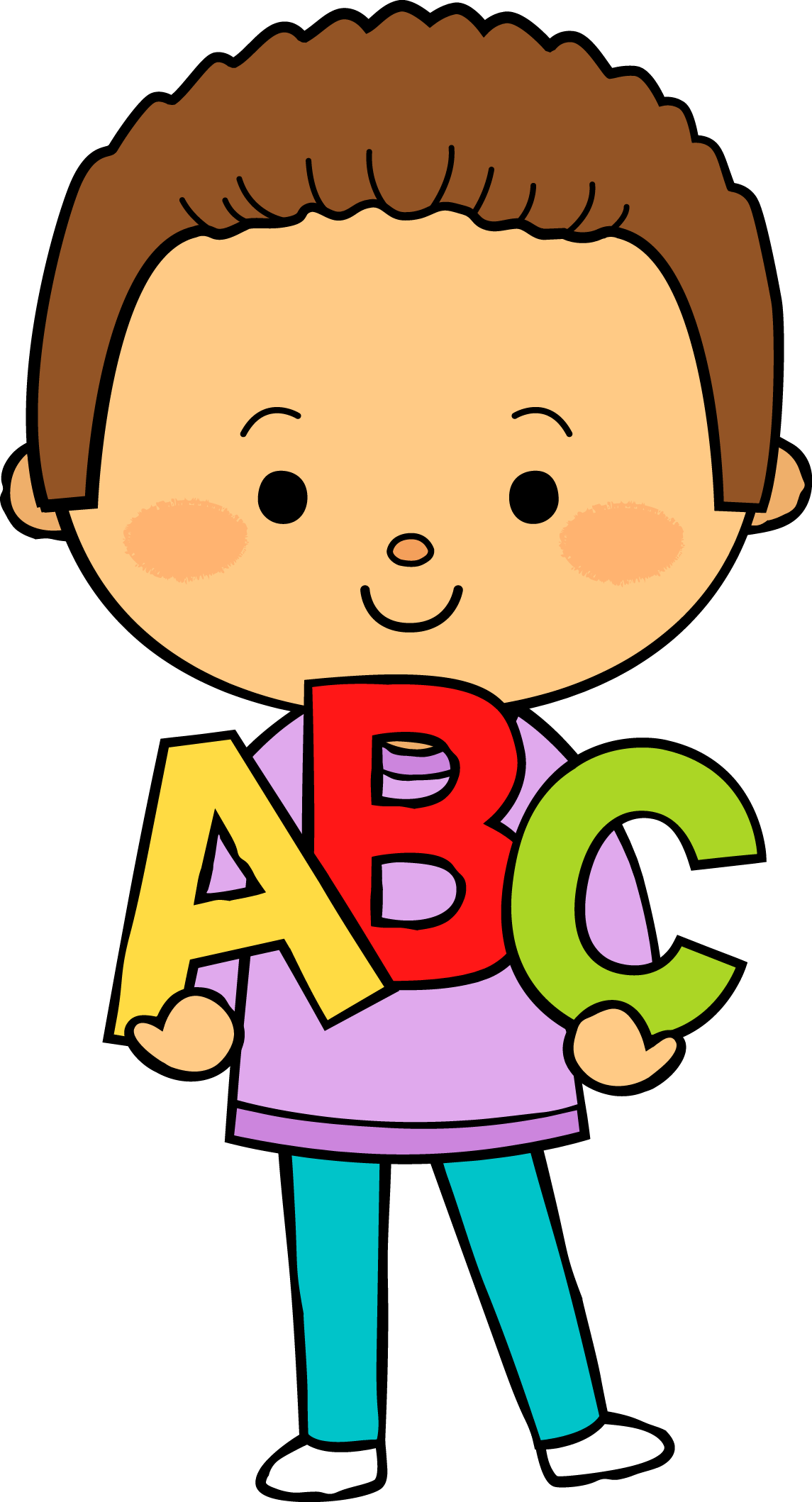 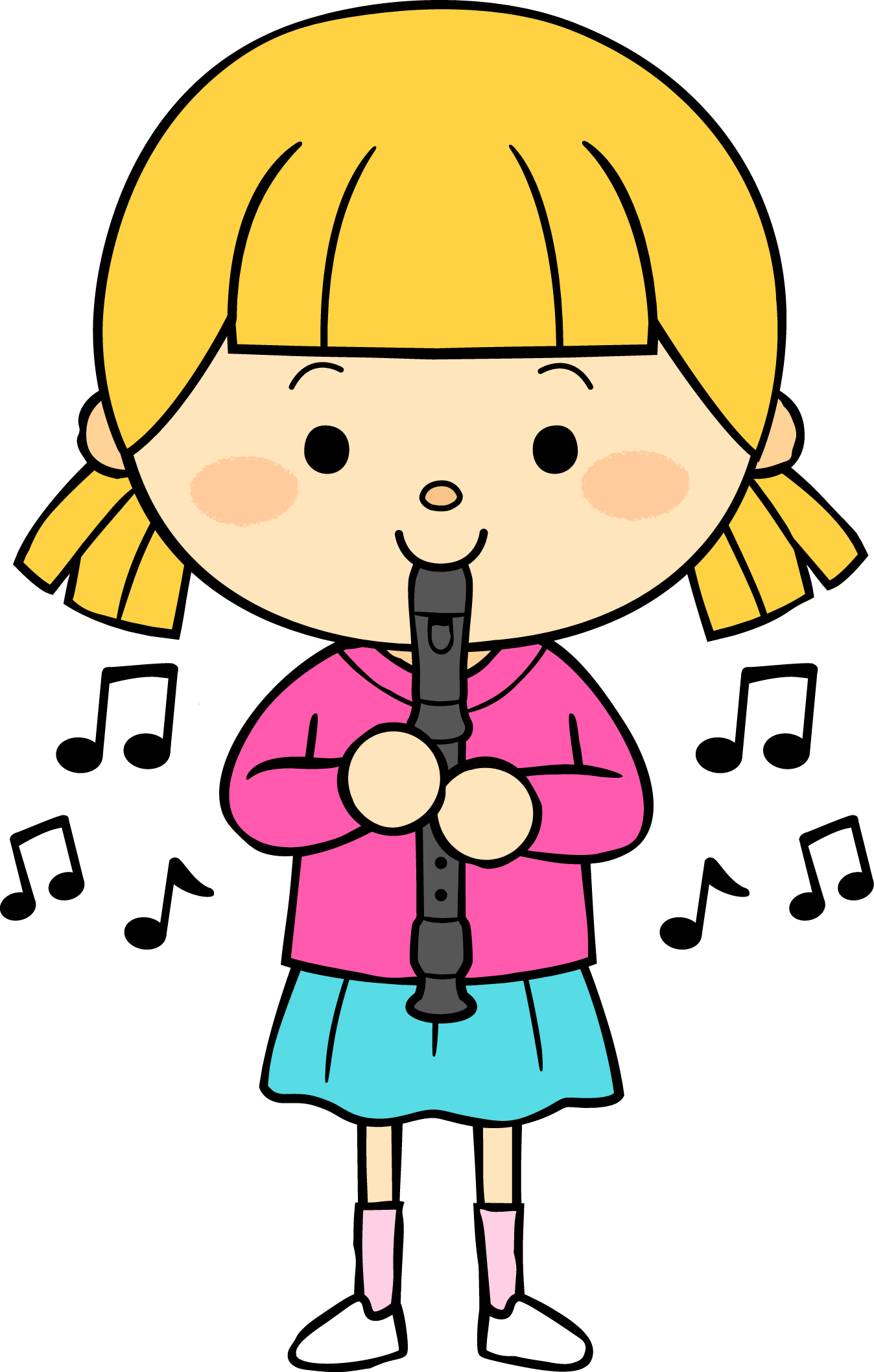 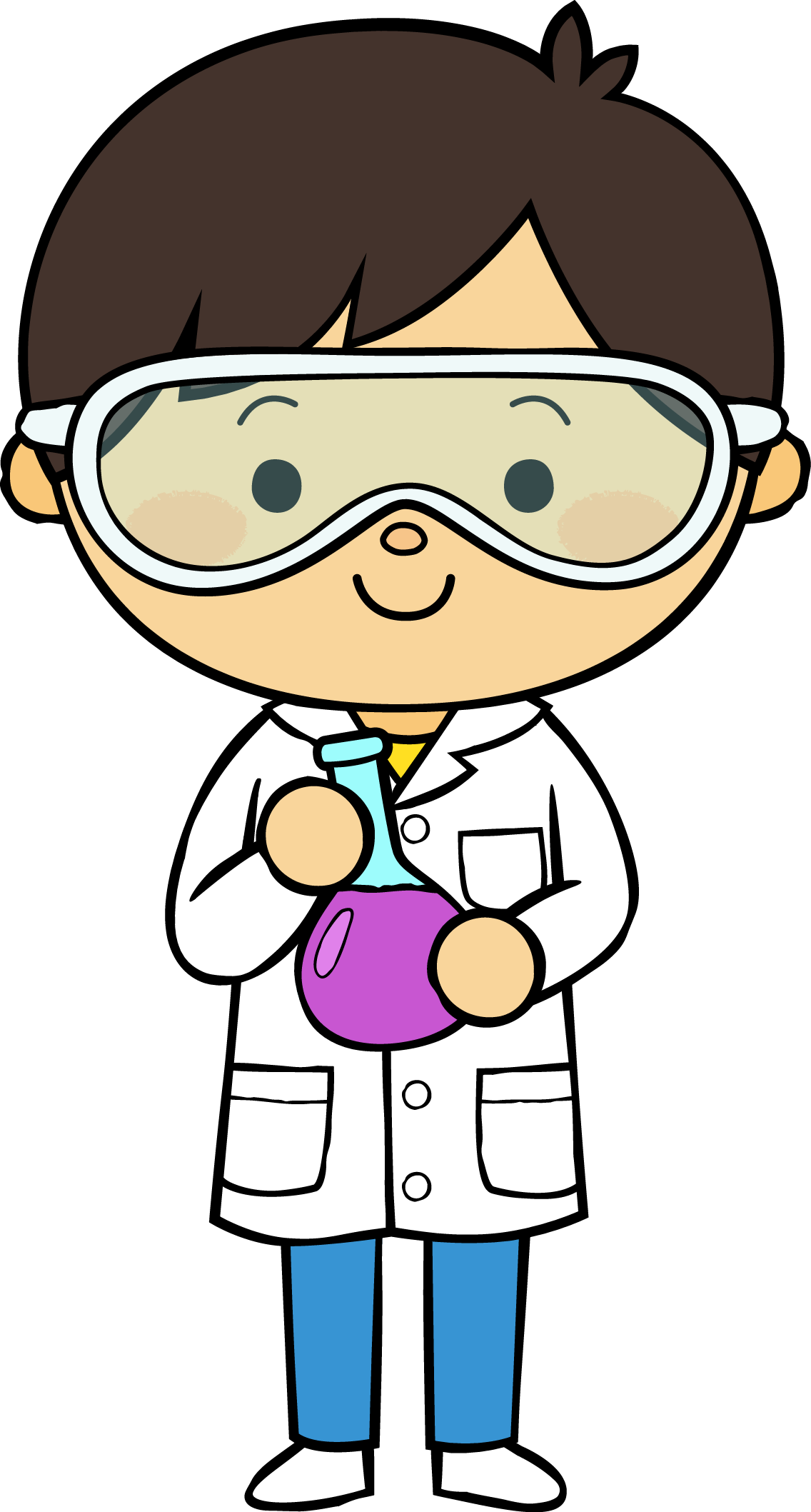 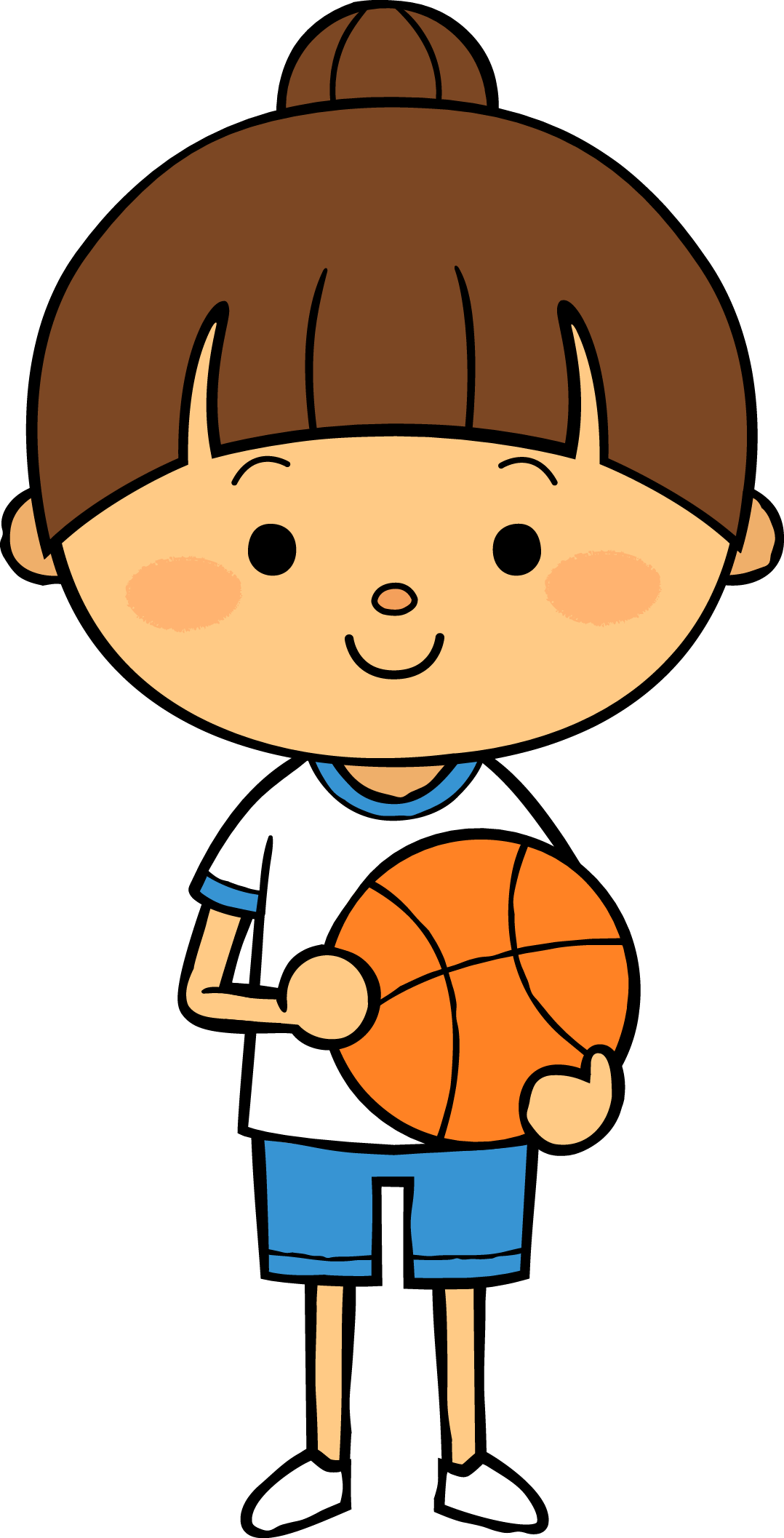 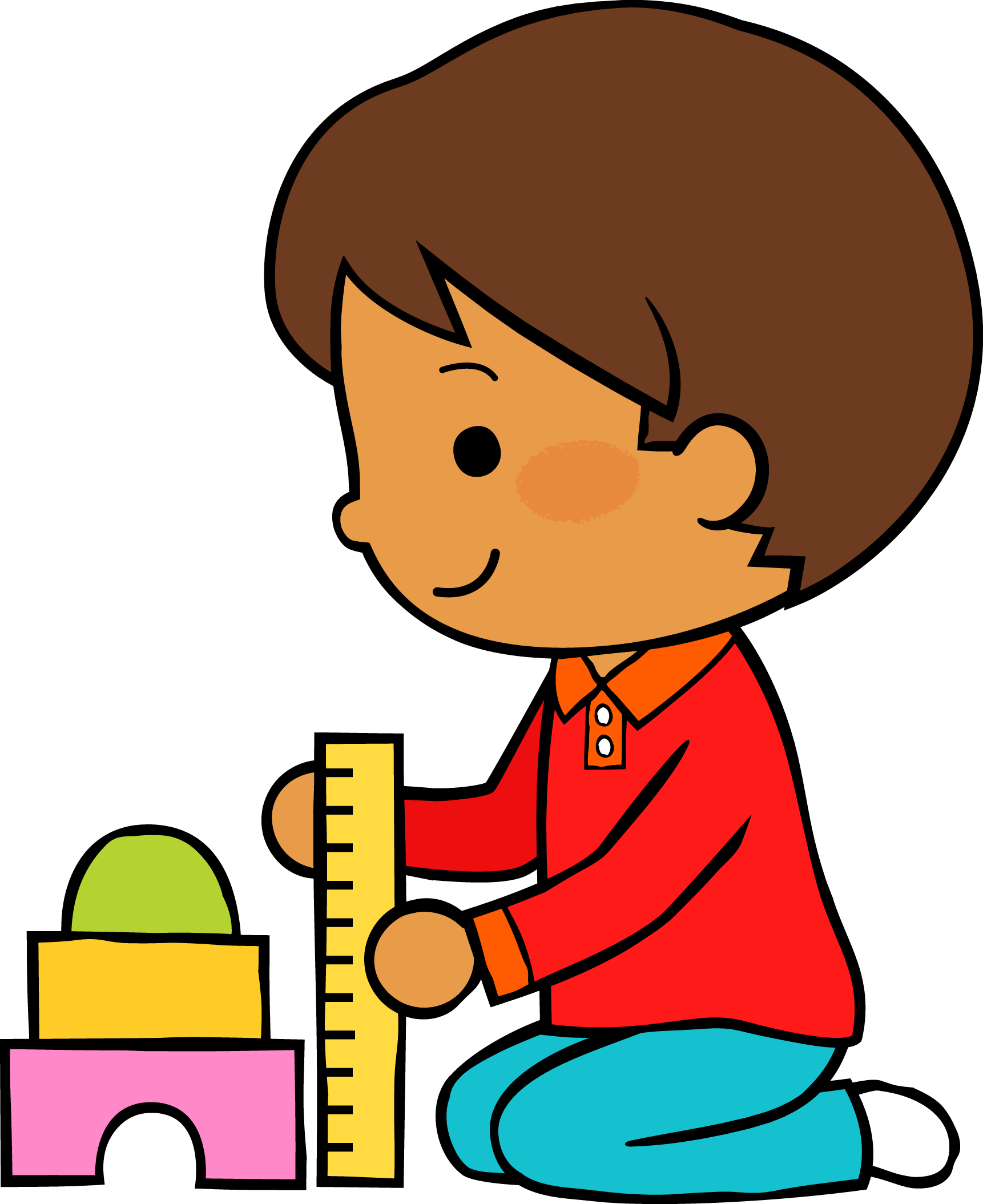 24        06       2021
M
M
J
V
L
Autoevaluación
Manifestaciones de los alumnos
Aspectos de la planeación didáctica
Campos de formación y/o áreas de desarrollo personal y social a favorecer
Pensamiento 
matemático
Lenguaje y
comunicación
Exploración del mundo natural y social
Educación 
Física
Educación Socioemocional
Artes
La jornada de trabajo fue:
Exitosa
Buena
Regular
Mala
Observaciones
Se puede observar que realizaron la actividad tal y como estaba planteada en el plan de trabajo para los padres de familia.
Logro de los aprendizajes esperados 
      Materiales educativos adecuados
       Nivel de complejidad adecuado 
       Organización adecuada
       Tiempo planeado correctamente
       Actividades planeadas conforme a lo planeado
Interés en las actividades
Participación de la manera esperada
Adaptación a la organización establecida
Seguridad y cooperación al realizar las actividades
Todos   Algunos  Pocos   Ninguno
Rescato los conocimientos previos
Identifico y actúa conforme a las necesidades e intereses de los alumnos  
Fomento la participación de todos los alumnos 
Otorgo consignas claras
Intervengo adecuadamente
Fomento la autonomía de los alumnos
Si            No
Logros
Dificultades
No existieron dudas sobre la tarea del día de hoy, y se pudo observar que sí se realizó lo esperado con la actividad.
No hubo ninguna.
Las emociones en Preescolar.
La educación socioemocional, según Aprendizajes Claves para la Educación Integral (2017), es un proceso de aprendizaje a través del cual los niños y las niñas integran a su vida conceptos, valores, actitudes y habilidades que les van a permitir comprender y manejar sus emociones, así como construir una identidad personal y mostrar su atención y cuidado hacia los demás, estableciendo relaciones positivas, aprendiendo a manejar situaciones retadoras de manera constructiva y ética.
Además, en la educación preescolar se pretende que los niños aprendan a respetar y a escuchar las ideas de las personas con quien convive; comprendan a las demás personas de manera empática estableciendo relaciones interpersonales de atención y cuidado por los demás; aprendan a autorregular las emociones y generar las destrezas necesarias para solucionar conflictos de forma pacífica.
Al realizar este tipo de actividades se busca que exista una comunicación en la cual se puedan establecer lazos afectivos ya que con ellos la capacidad de hablar acerca de aspectos personales. El llegar a mostrar nuestras emociones y el reconocerlas no es algo que nos haga vulnerables, si no que nos hace más humanos. 

SEP, (2017). Aprendizajes Clave para la Educación Integral. Educación Preescolar. Plan y programas de estudio, orientaciones didácticas y sugerencias de evaluación. Secretaría de Educación Pública: México.
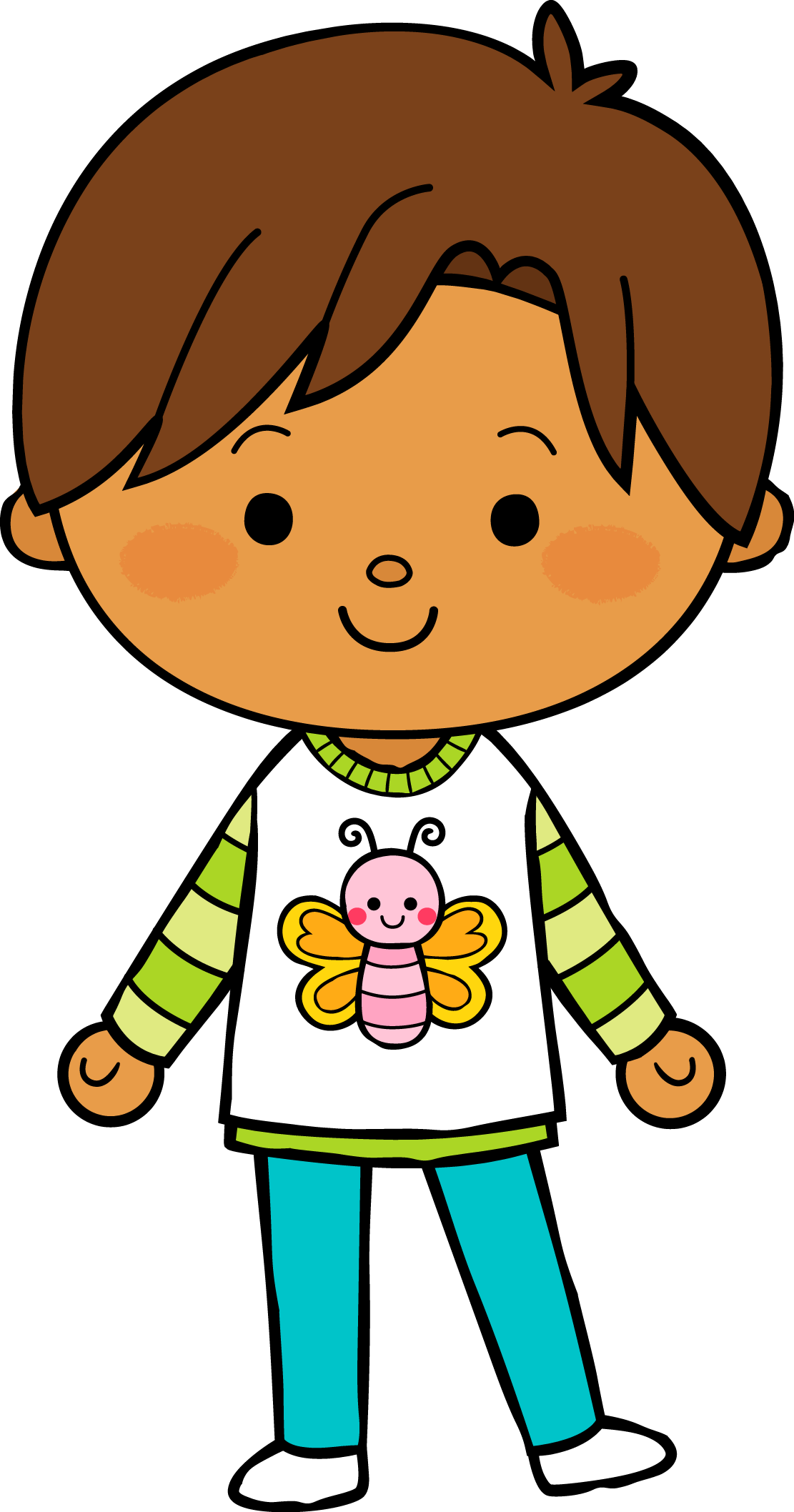 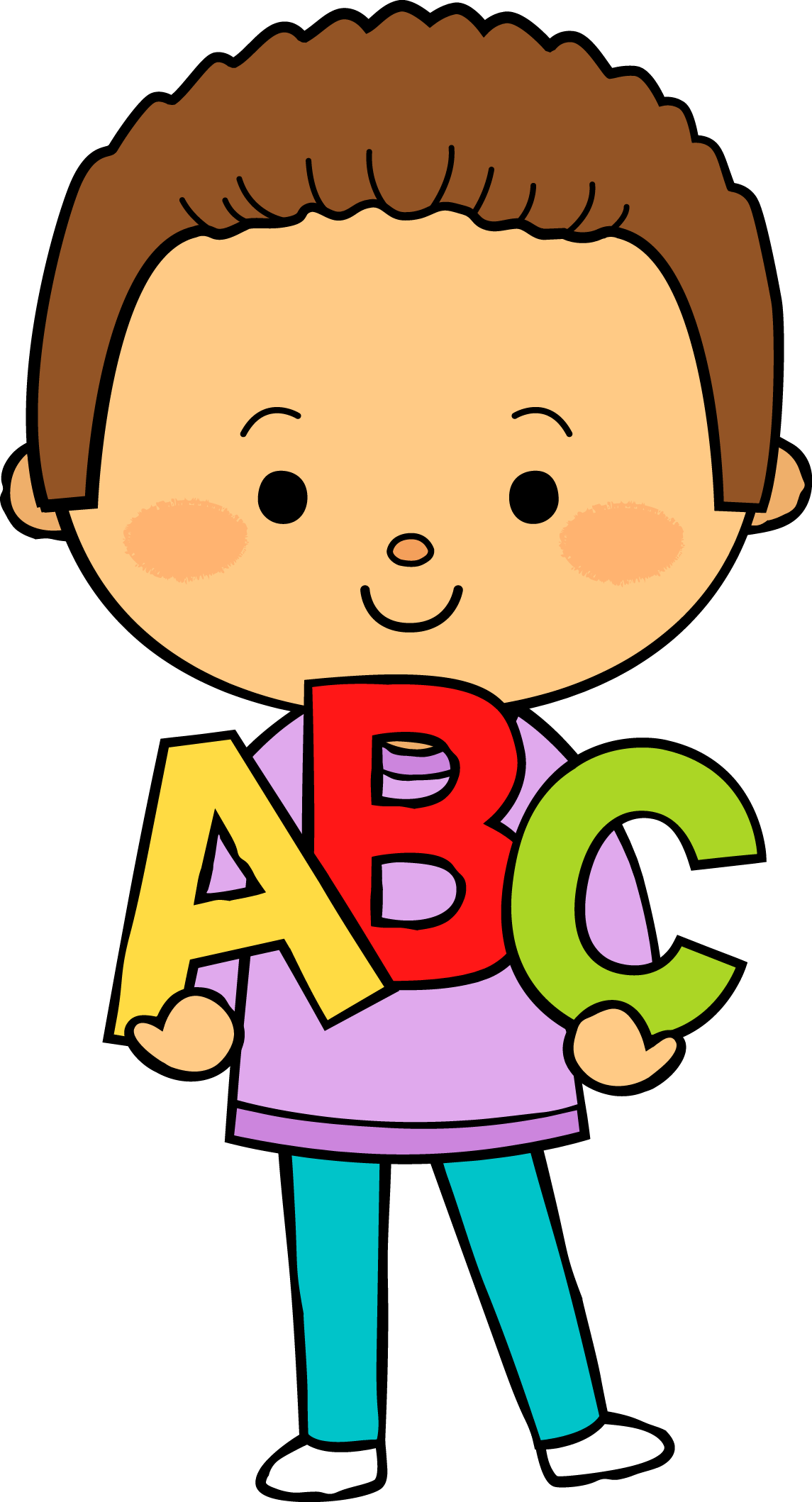 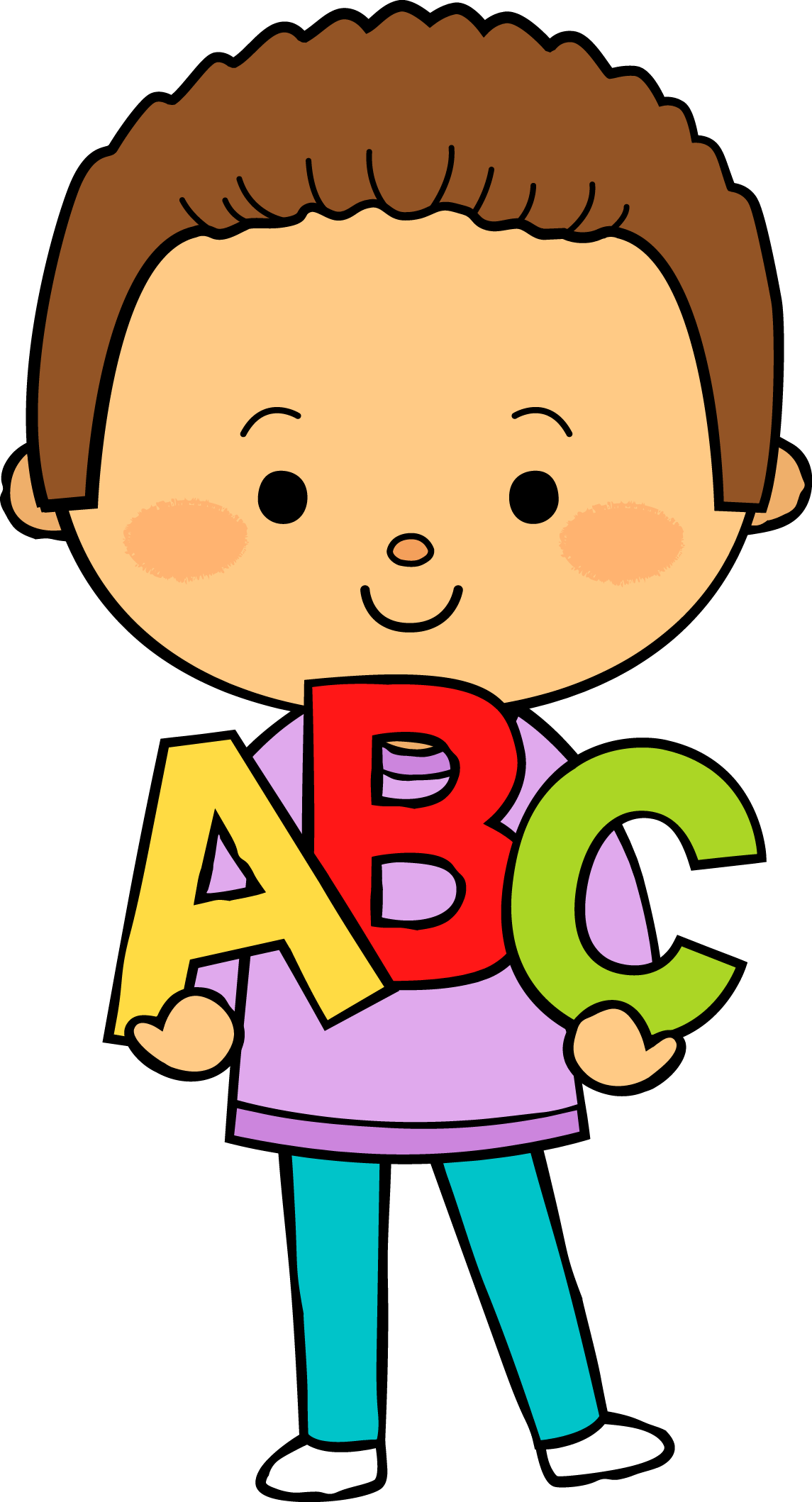 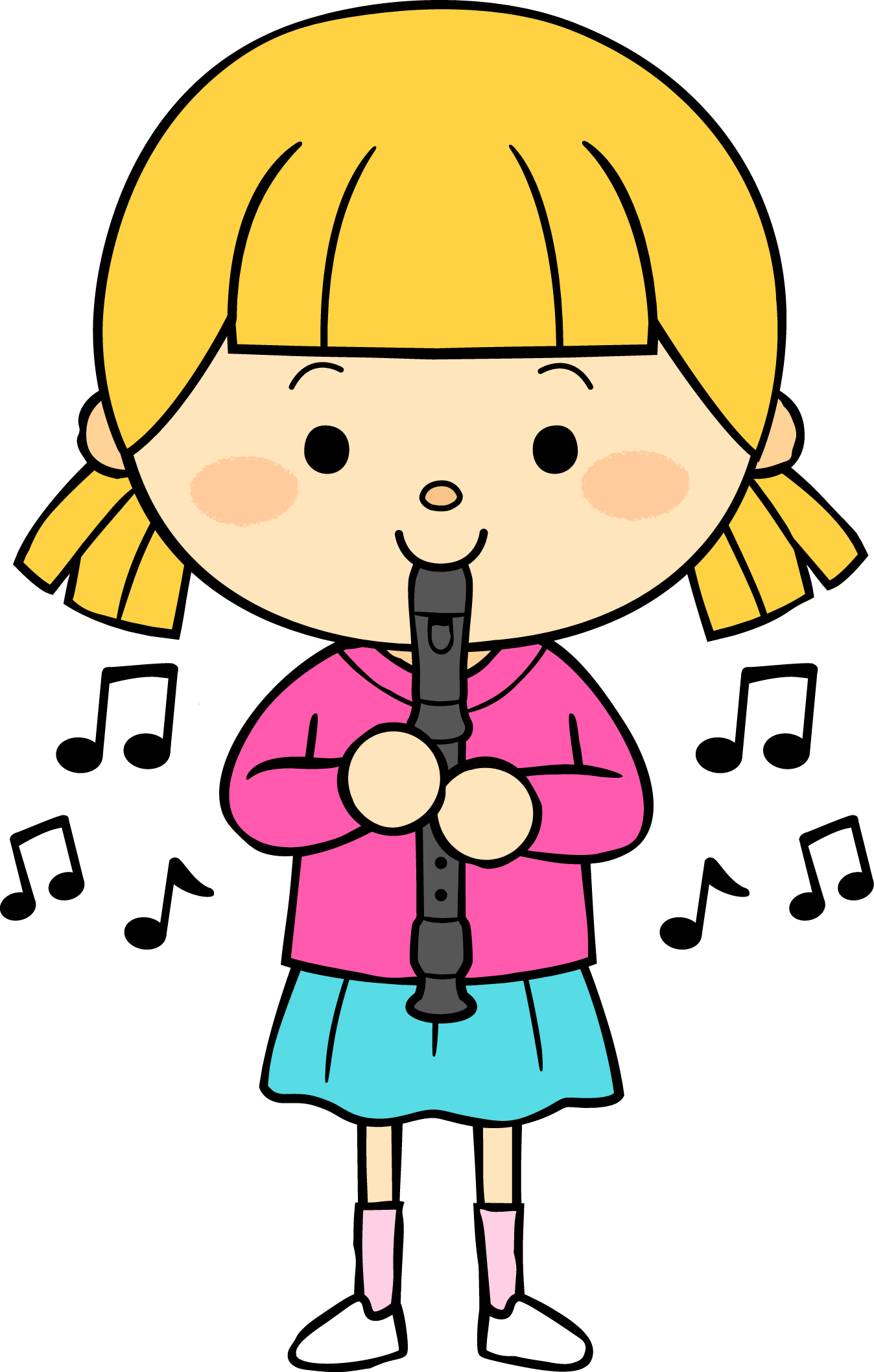 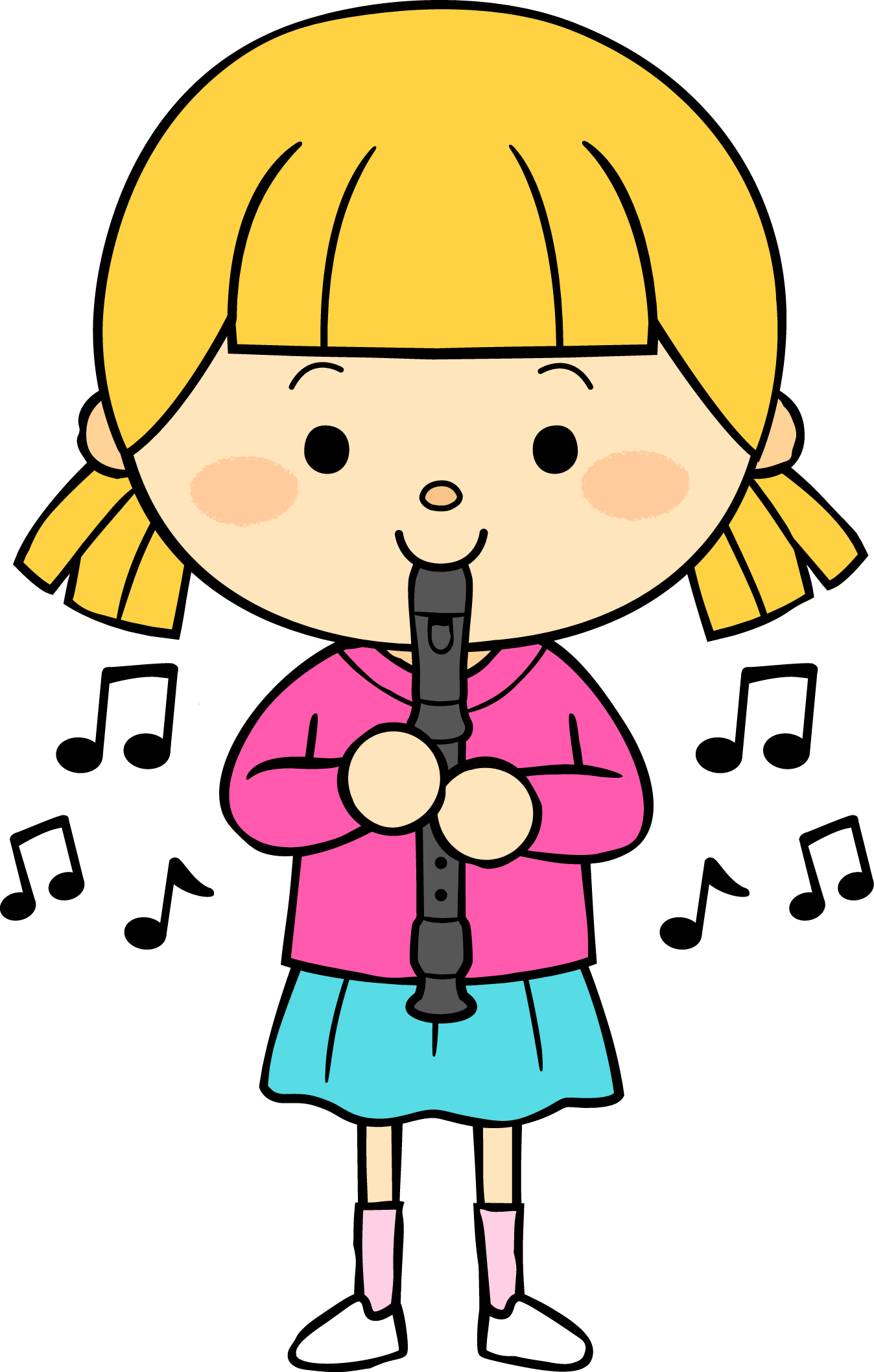 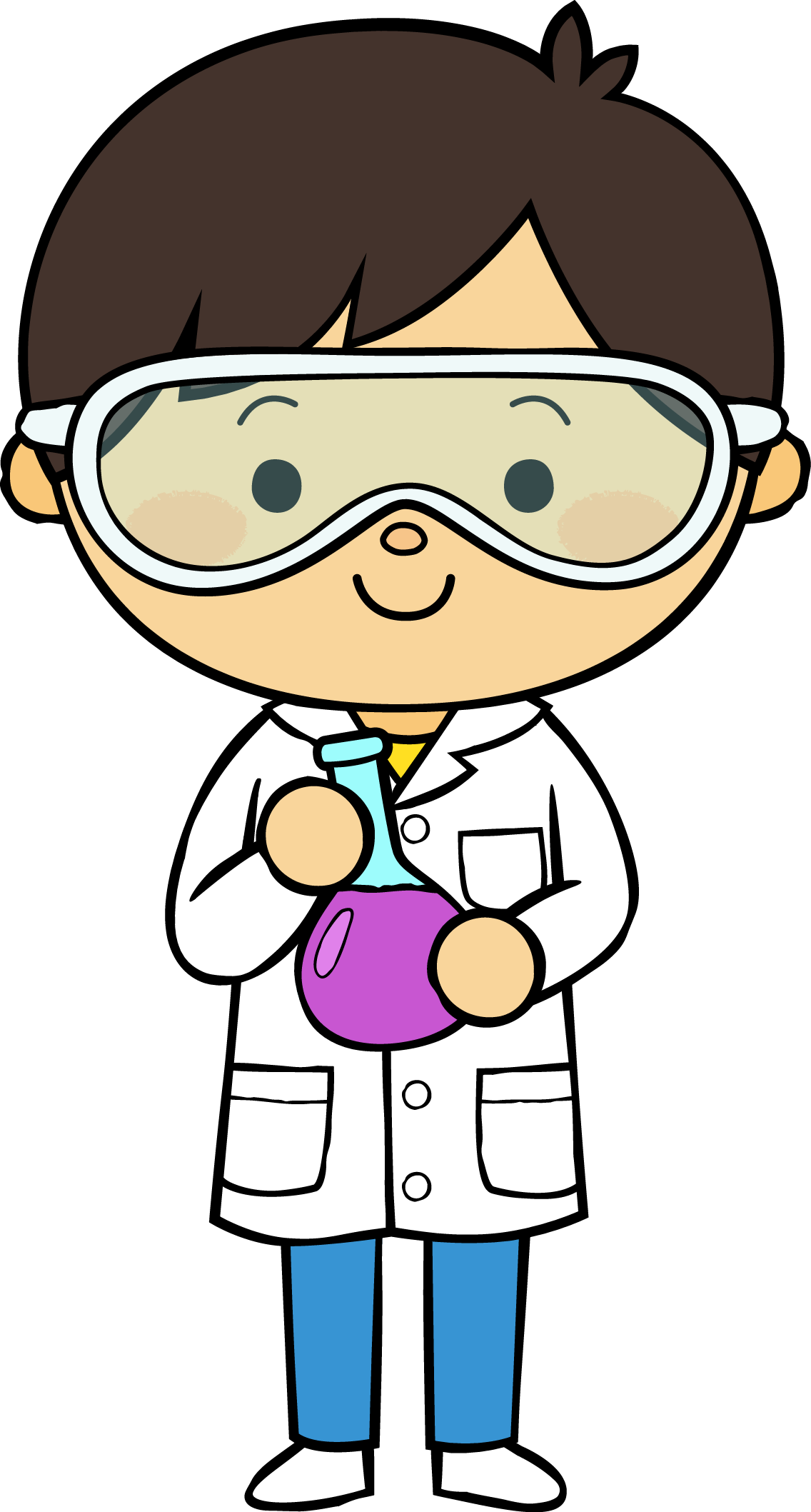 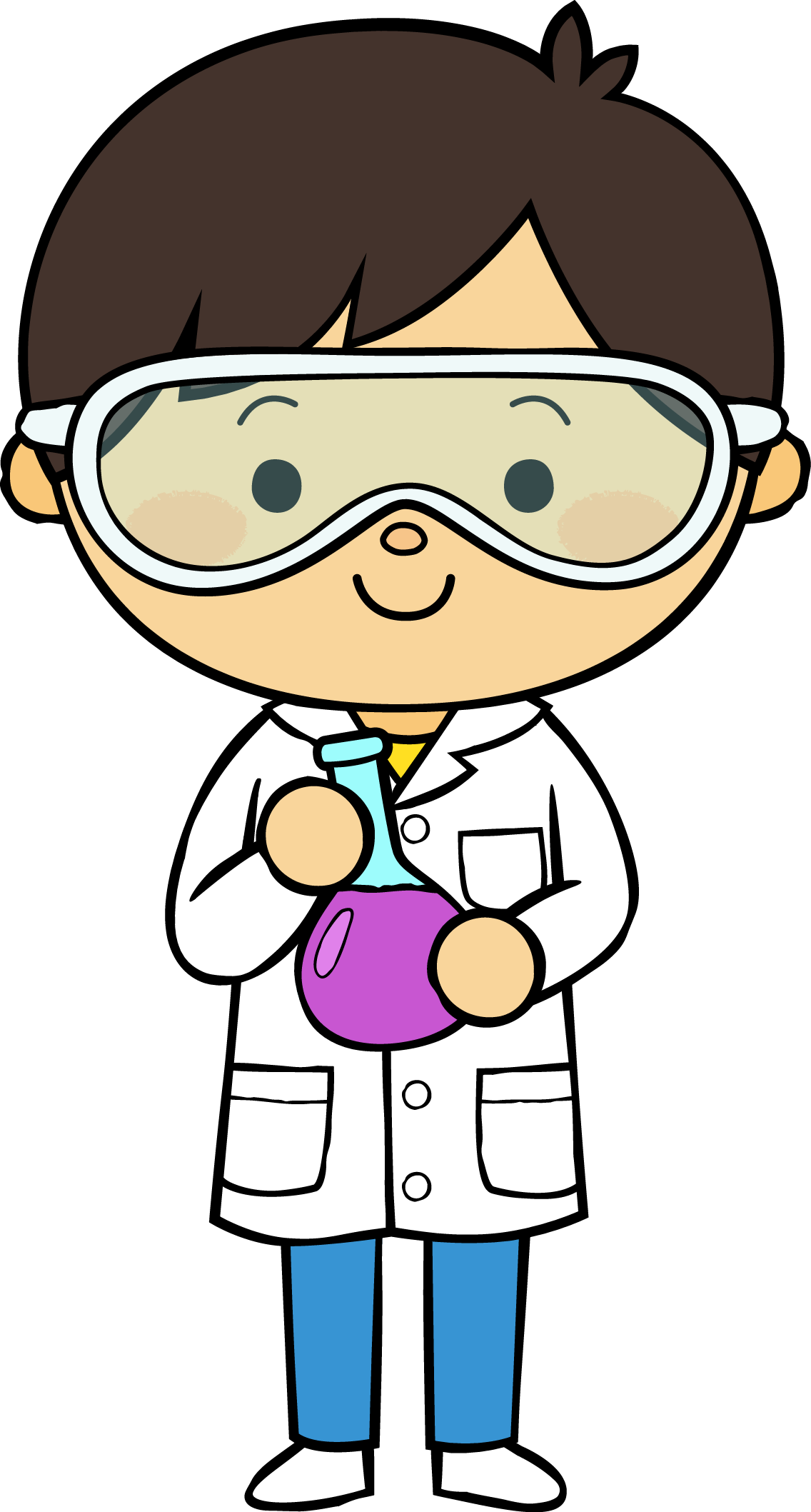 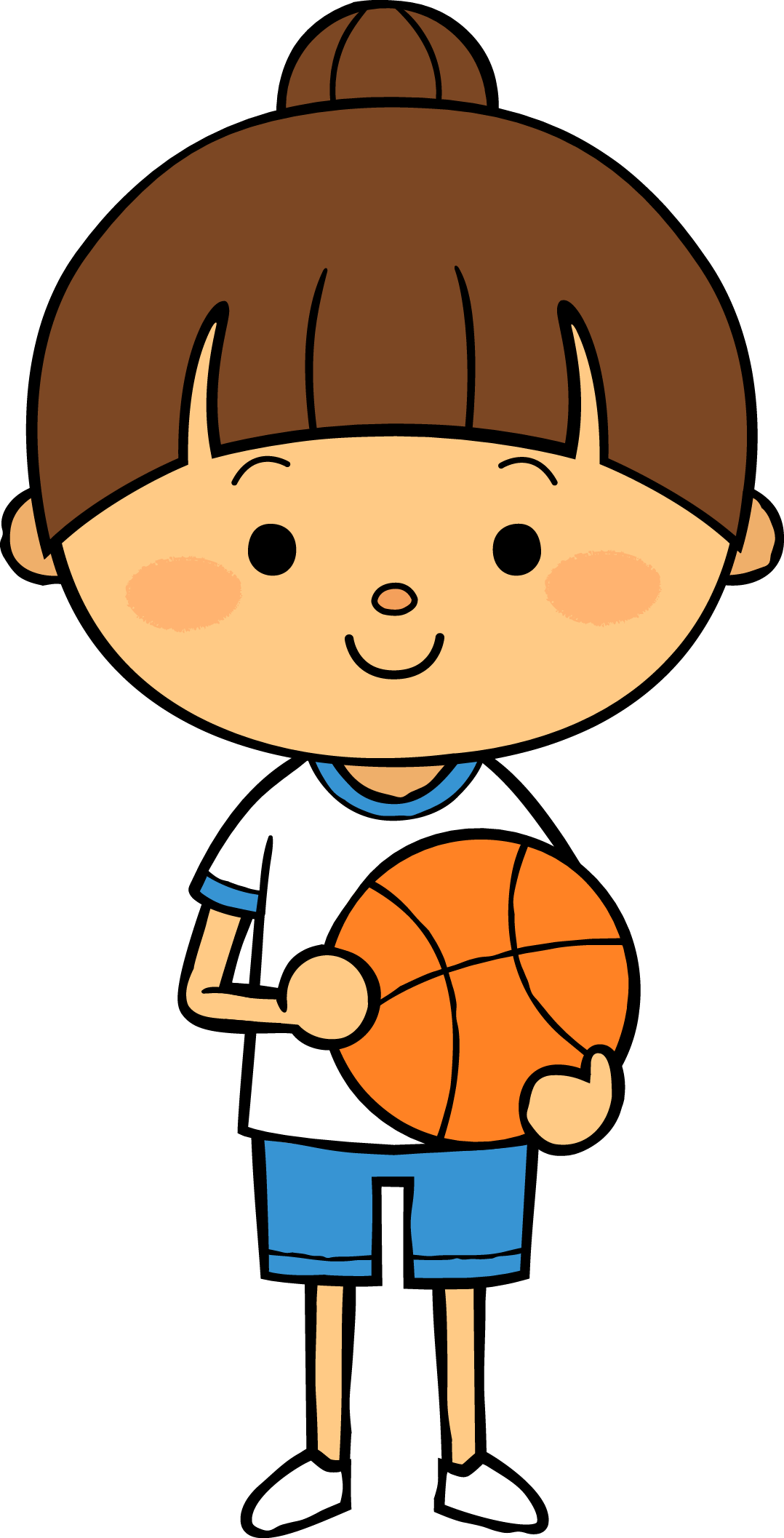 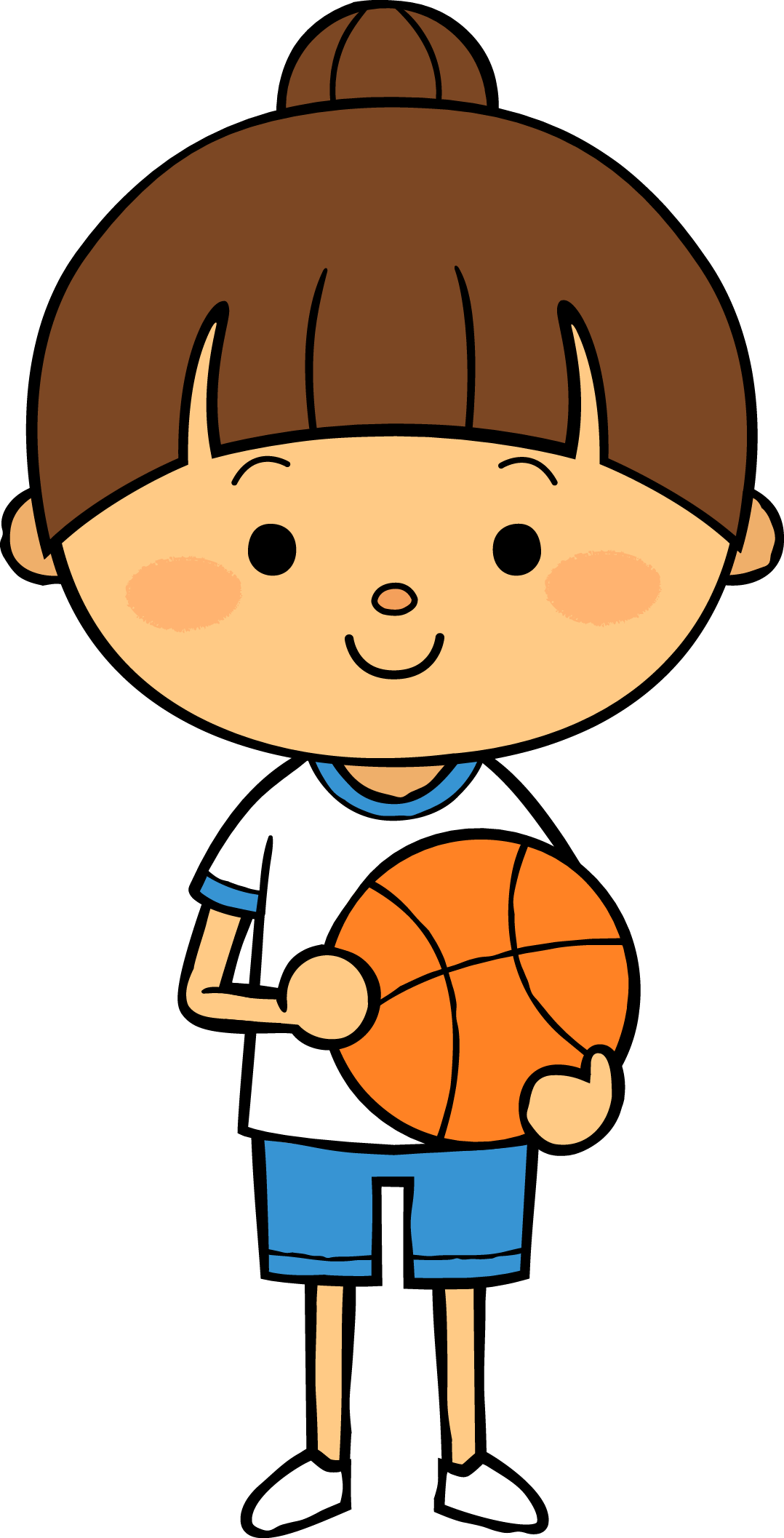 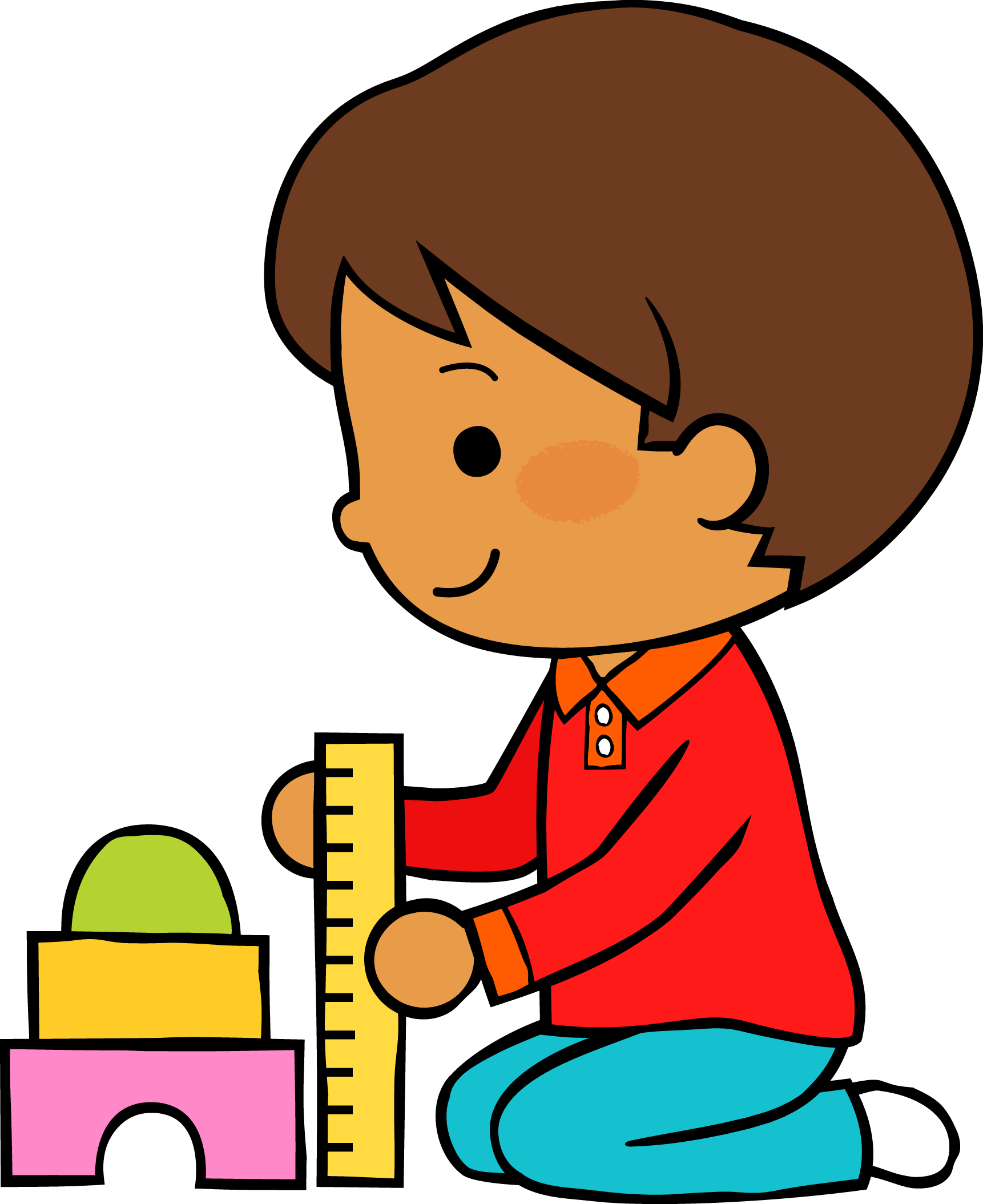 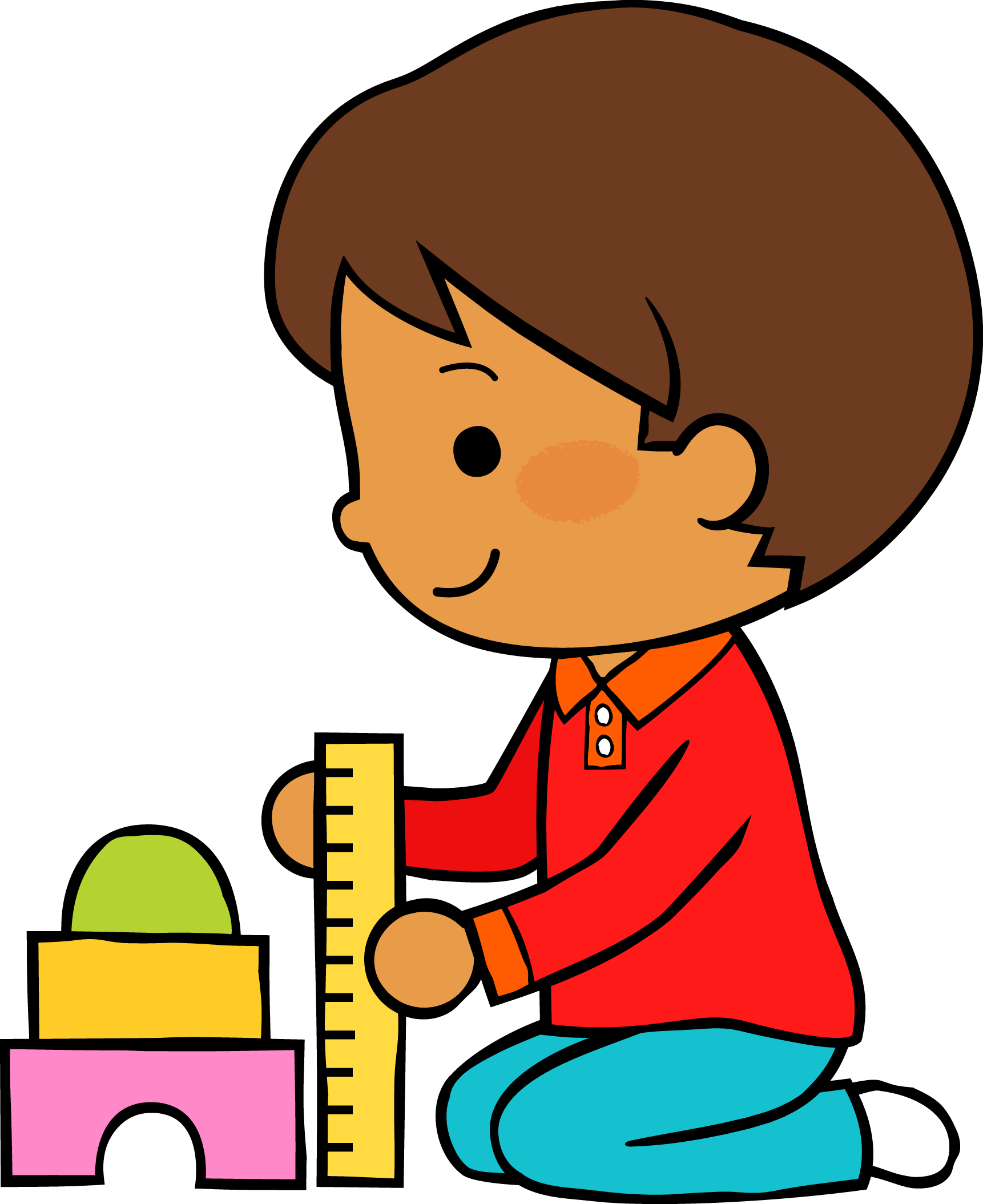 25         06       2021
M
M
J
M
M
V
V
L
L
Autoevaluación
Manifestaciones de los alumnos
Aspectos de la planeación didáctica
Campos de formación y/o áreas de desarrollo personal y social a favorecer
Pensamiento 
matemático
Lenguaje y
comunicación
Exploración del mundo natural y social
Educación 
Física
Educación Socioemocional
Artes
La jornada de trabajo fue:
Exitosa
Buena
Regular
Mala
Observaciones
-
Logro de los aprendizajes esperados 
      Materiales educativos adecuados
       Nivel de complejidad adecuado 
       Organización adecuada
       Tiempo planeado correctamente
       Actividades planeadas conforme a lo planeado
Interés en las actividades
Participación de la manera esperada
Adaptación a la organización establecida
Seguridad y cooperación al realizar las actividades
Todos   Algunos  Pocos   Ninguno
Rescato los conocimientos previos
Identifico y actúa conforme a las necesidades e intereses de los alumnos  
Fomento la participación de todos los alumnos 
Otorgo consignas claras
Intervengo adecuadamente
Fomento la autonomía de los alumnos
Si            No
Logros
Dificultades
Se logra observar que los alumnos tienen bien aprendido el conteo dentro de colecciones.
Ninguna dificultad.
CONSEJO TÉCNICO ESCOLAR
Dentro del CTE se habló acerca de las evaluaciones finales, fichas descriptivas, cómo es que habían salido los alumnos de tercer grado y cómo es que pasaron los alumnos de primero y segundo.